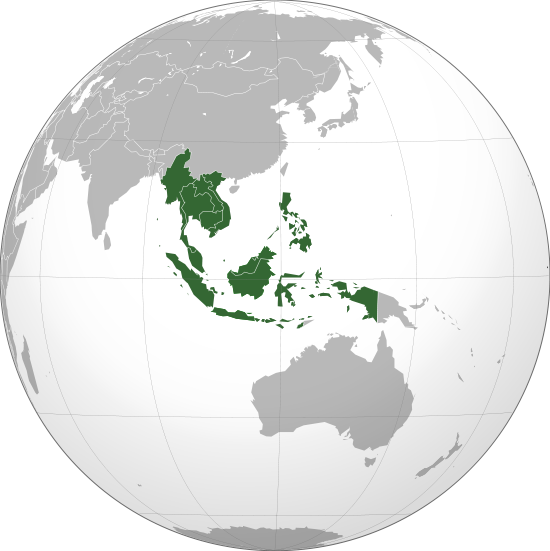 Khu vực đông nam á
BÀI 11: VỊ TRÍ ĐỊA LÍ, ĐIỀU KIỆN TỰ NHIÊN, DÂN CƯ, XÃ HỘI VÀ KINH TẾ KHU VỰC ĐÔNG NAM Á
MỤC TIÊU CẦN ĐẠT
- Phân tích được ảnh hưởng của vị trí địa lí, phạm vi lãnh thổ, đặc điểm tự nhiên và tài nguyên thiên nhiên đến phát triển kinh tế xã hội.
– Phân tích được tác động của các đặc điểm dân cư, xã hội đến sự phát triển kinh tế... xã hội.
- Trình bày và giải thích được tình hình phát triển kinh tế chung, sự phát triển các ngành kinh tế của Đông Nam Á.
– Đọc được bản đồ, rút ra nhận xét; phân tích được số liệu, tư liệu.
NỘI DUNG BÀI HỌC
VỊ TRÍ ĐỊA LÍ VÀ ĐKTN
DÂN CƯ VÀ    XÃ HỘI
KINH TẾ
Trước khi vào bài học, mời các em cùng theo dõi một clip ngắn giới thiệu về Đông Nam Á để thấy được đây là khu vực có vị trí địa lí chiến lược quan trọng, giàu tài nguyên, dân cư đông, lao động dồi dào, có nền văn hóa lâu đời, đa dạng.
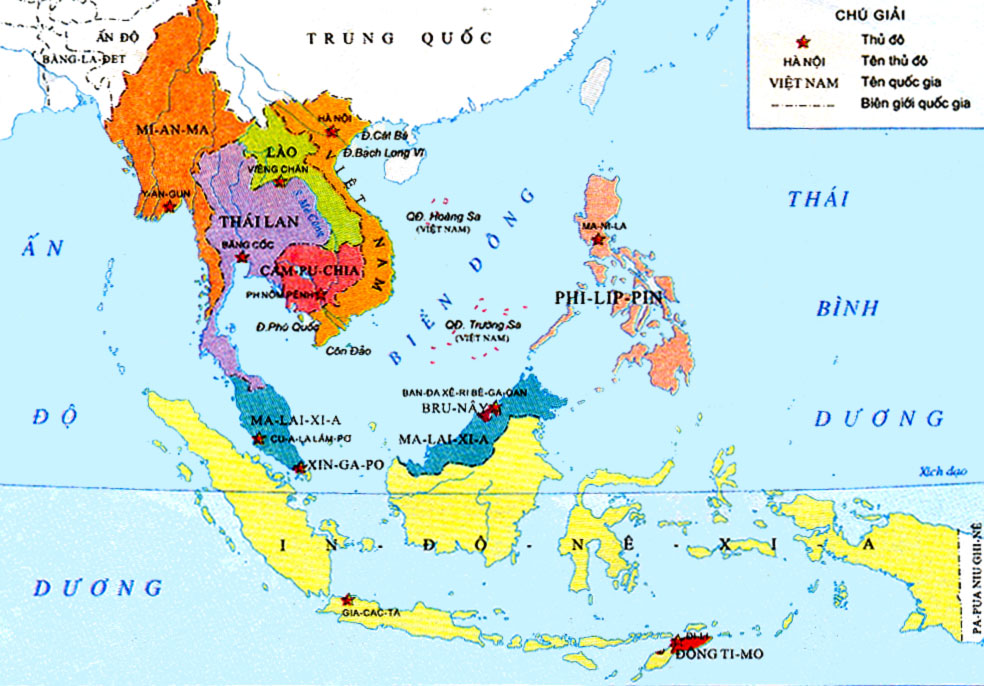 I. VỊ TRÍ ĐỊA LÍ VÀ ĐIỀU KIỆN TỰ NHIÊN
1. Vị trí địa lí và phạm vi lãnh thổ
Họat động nhóm
Nhóm 5, 6
Nhóm 1, 2
Nhóm 3, 4
Phân tích được ảnh hưởng của vị trí địa lí, phạm vi lãnh thổ đến phát triển kinh tế xã hội các nước ĐNA.
Trình bày đặc điểm vị trí địa lí khu vực Đông Nam Á.
Trình bày đặc điểm lãnh thổ khu vực Đông Nam Á.
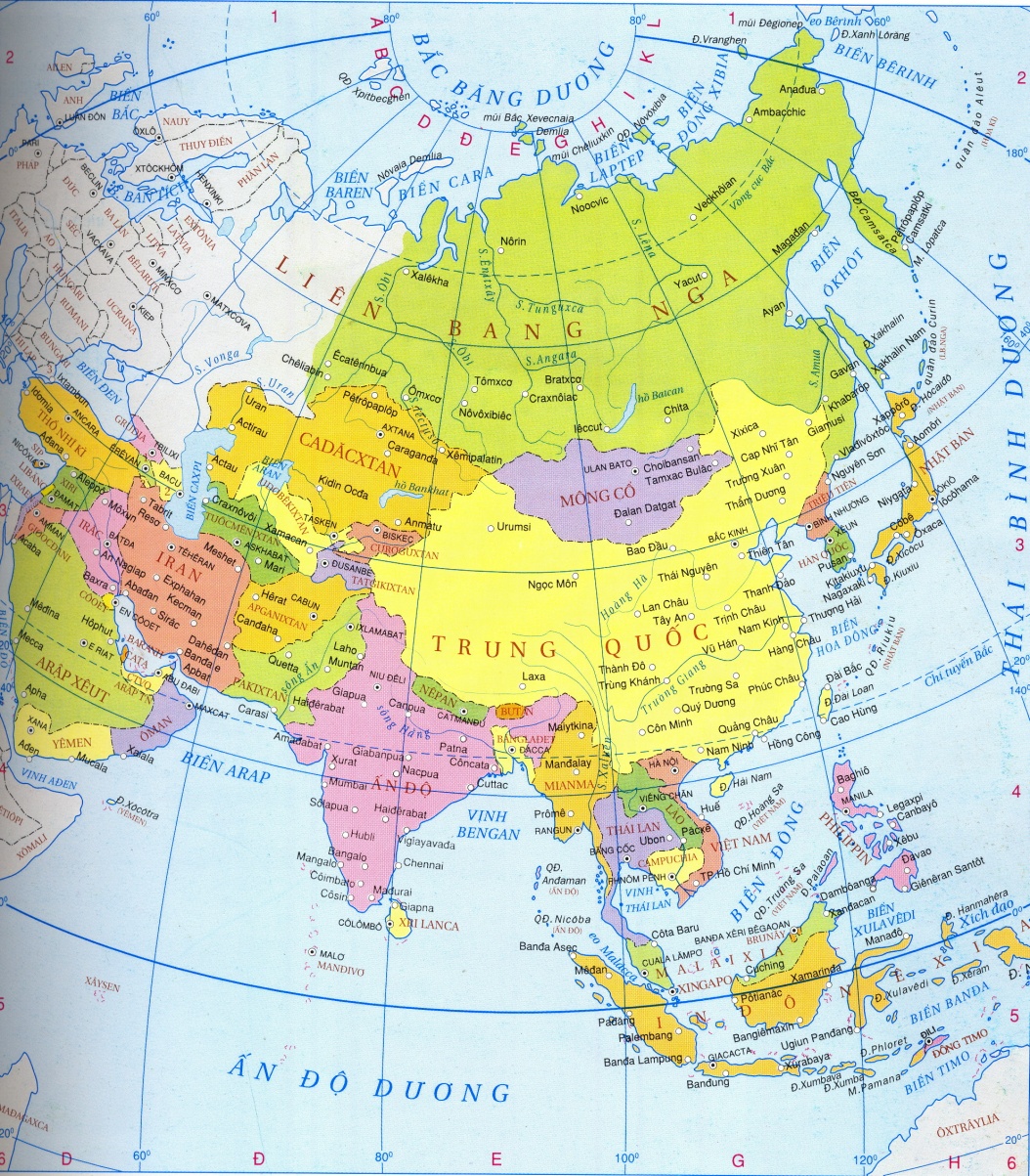 a. Vị trí địa lí
- Nằm ở Đông Nam châu Á.
- Phần lớn nằm trong khu vực nội chí tuyến, gió mùa.
- Cầu nối giữa TBD và ÂĐD, giữa lục địa Á Âu - Ô-xtrây-li-a; giữa châu Âu, châu Phi, Nam Á với Đông Á.
- Nằm trong khu vực kinh tế phát triển năng động.
28°B
Đông Nam châu Á
10°N
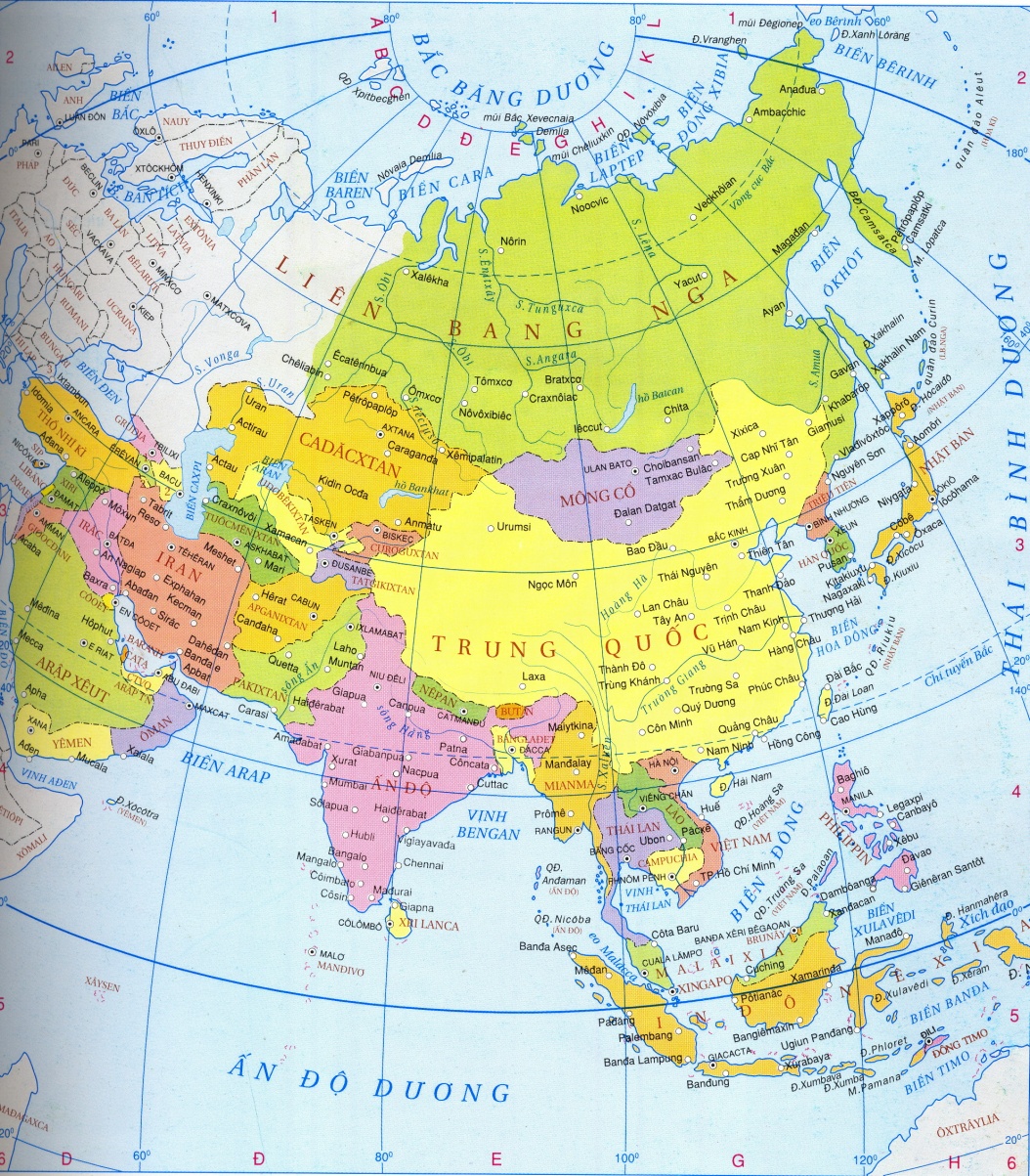 a. Vị trí địa lí
- Nơi giao thoa của nhiều nền văn hóa lớn.
- Nơi giao thoa của các vành đai sinh khoáng, các luồng sinh vật.
=> Vị trí đặc biệt quan trọng.
28°B
Đông Nam châu Á
10°N
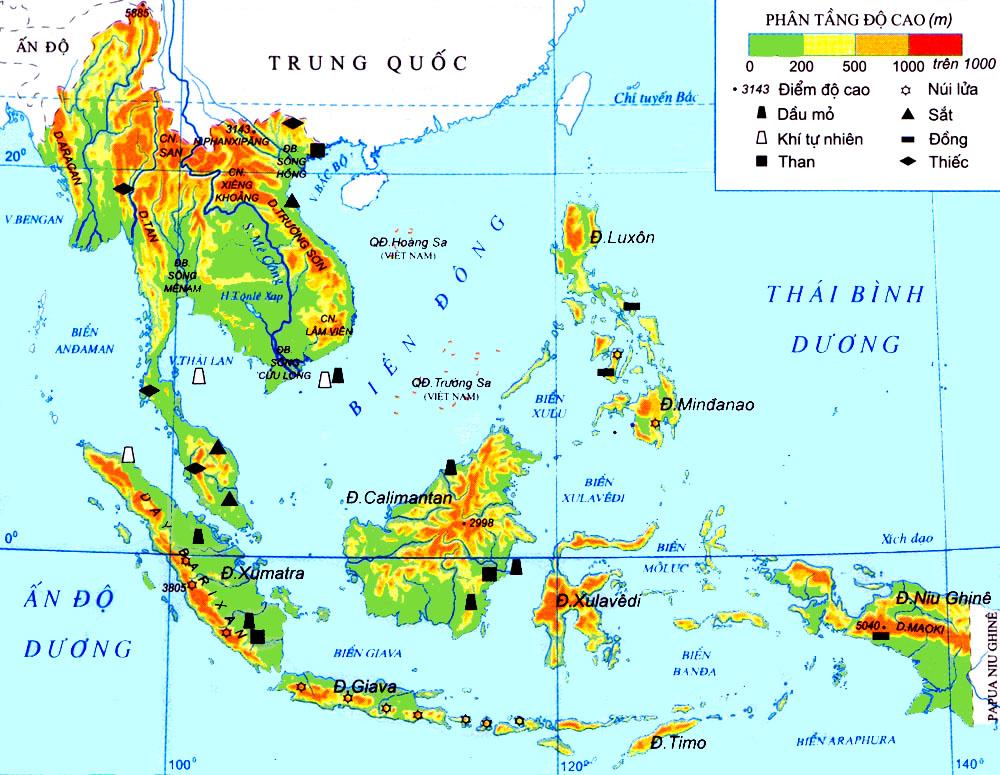 b. Lãnh thổ
ĐNA lục địa
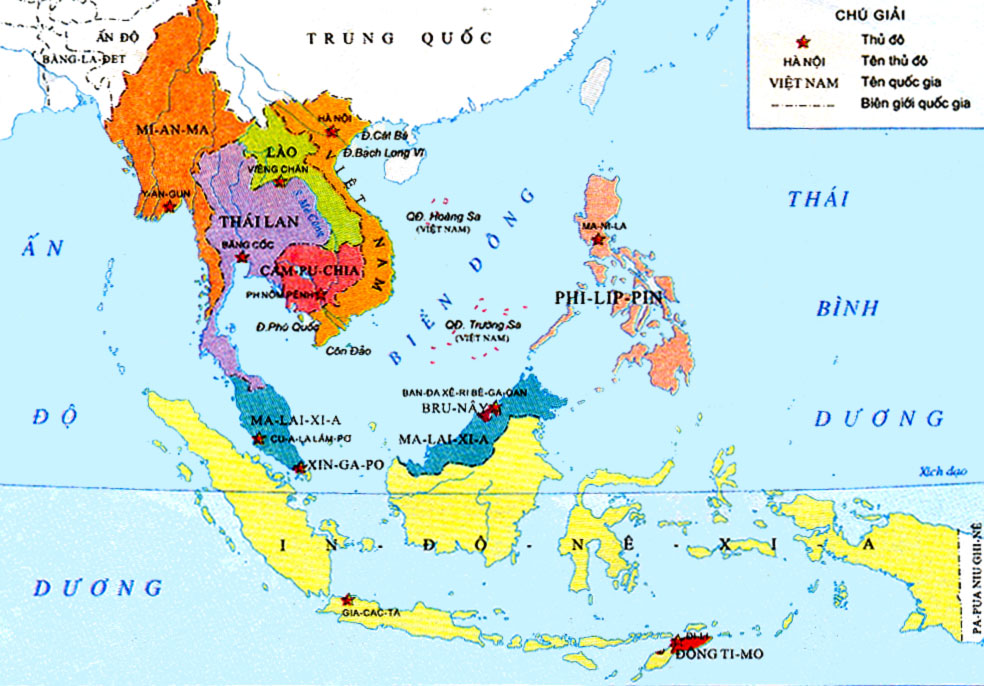 - Diện tích: 4,5 triệu km2.
- Gồm 11 quốc gia với 2 bộ phận: ĐNA lục địa và ĐNA hải đảo.
- Vùng biển rộng.
ĐNA hải đảo
ĐNA lục địa
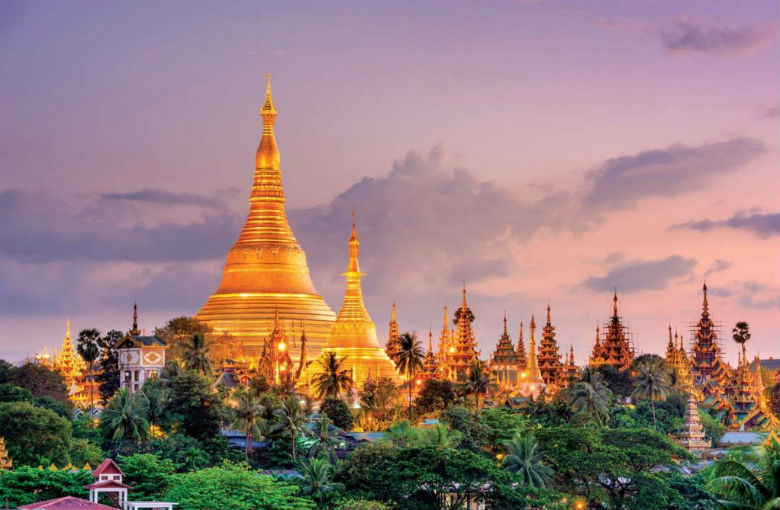 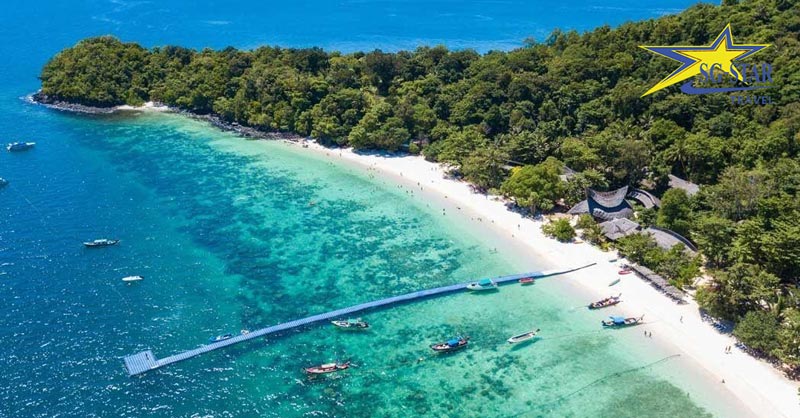 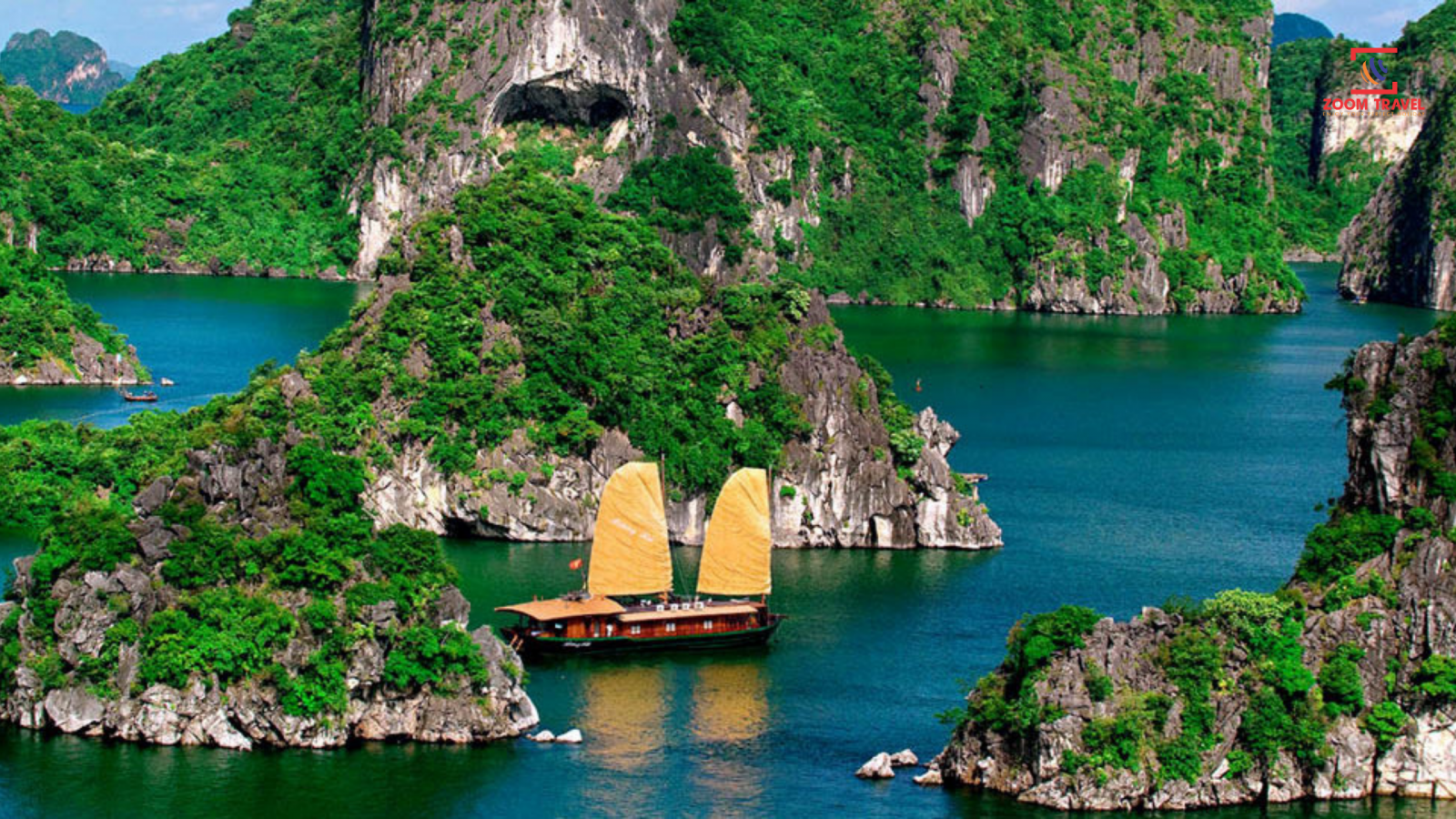 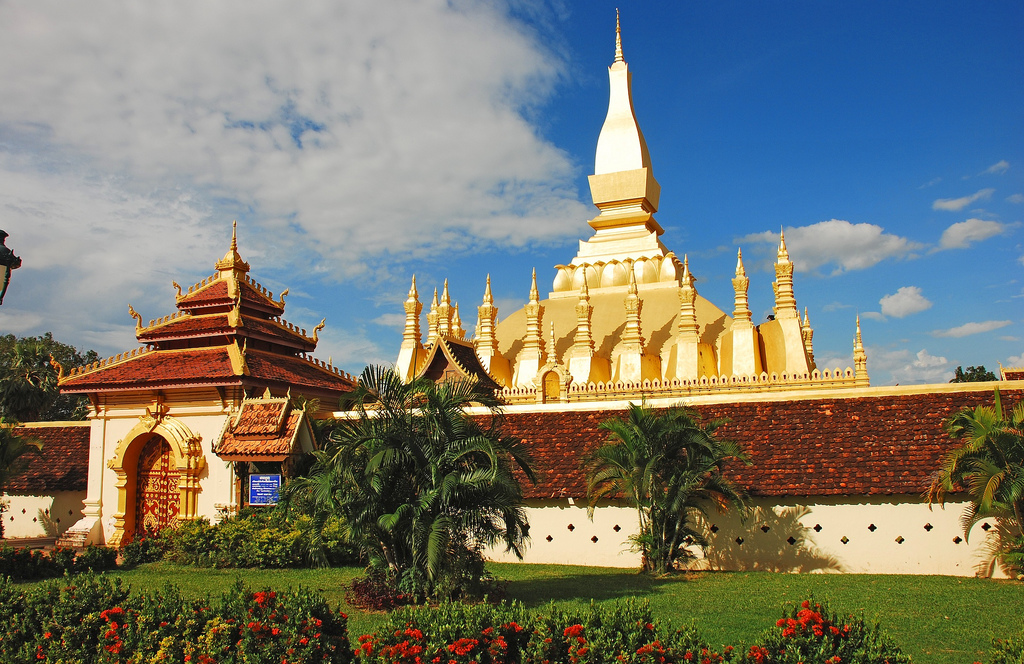 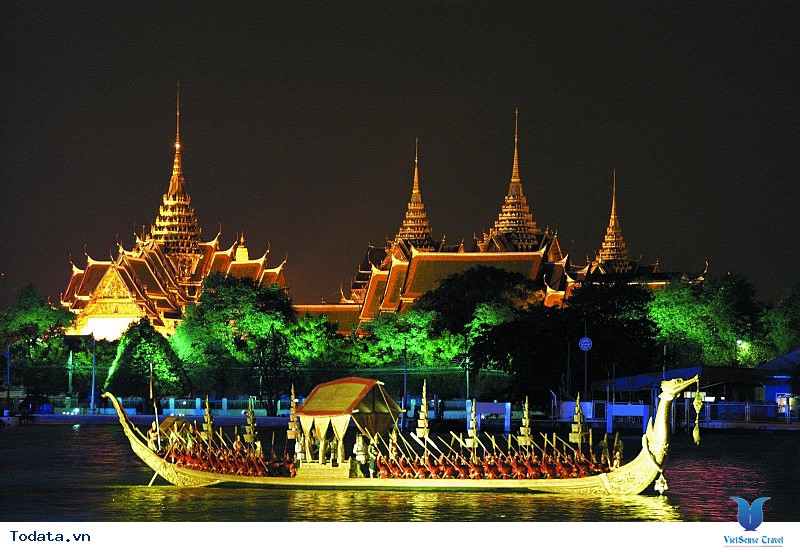 Lào
Mianma
Thái Lan
Cam-pu-chia
Việt Nam
ĐNA hải đảo
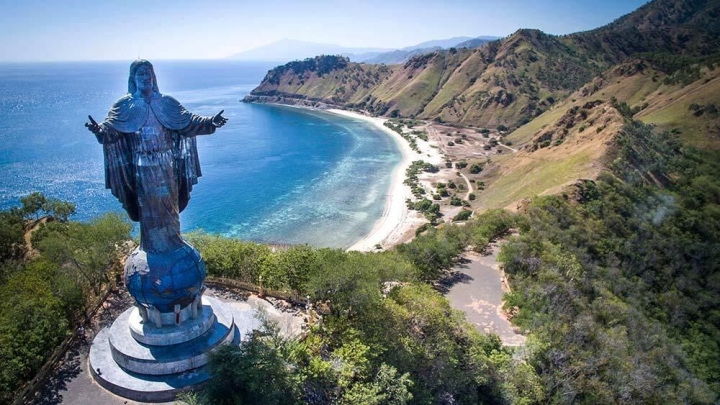 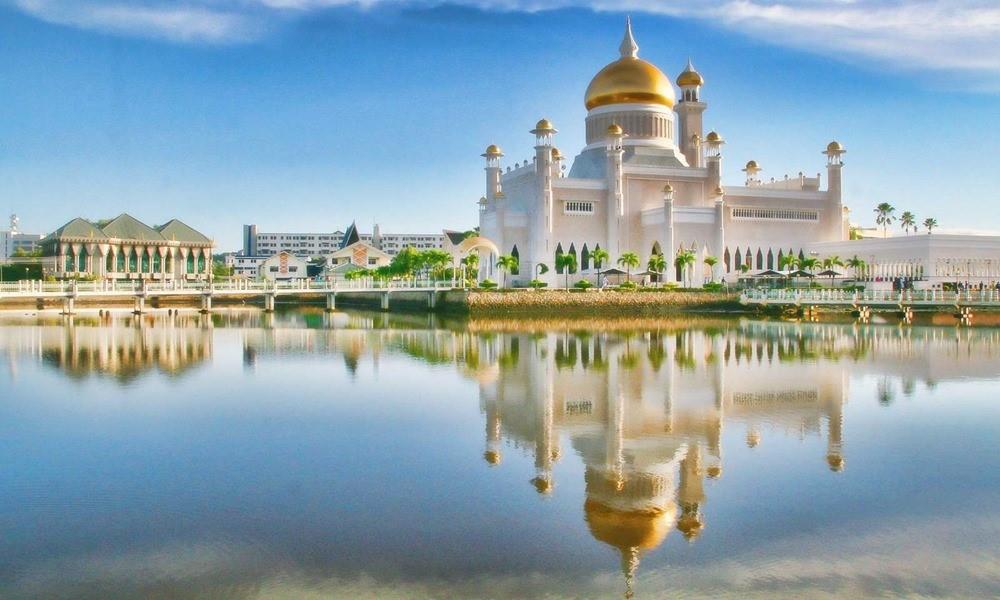 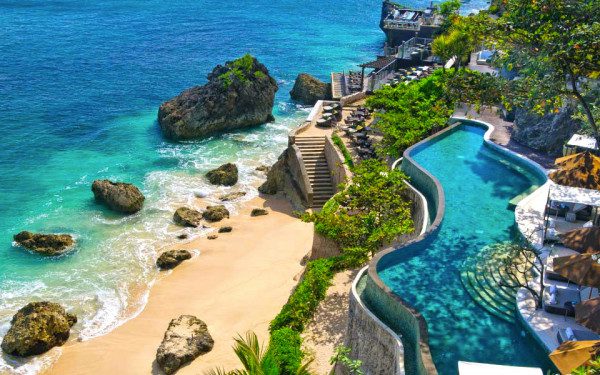 Timor Leste
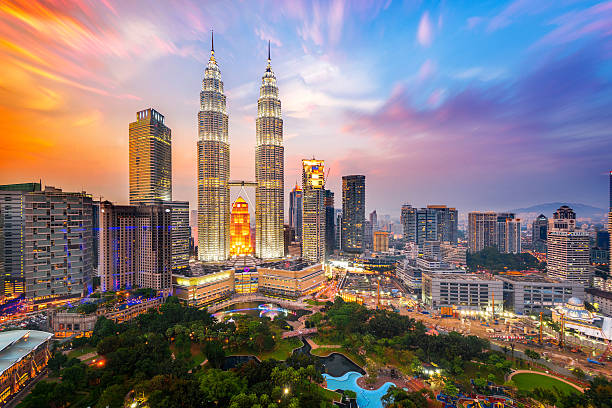 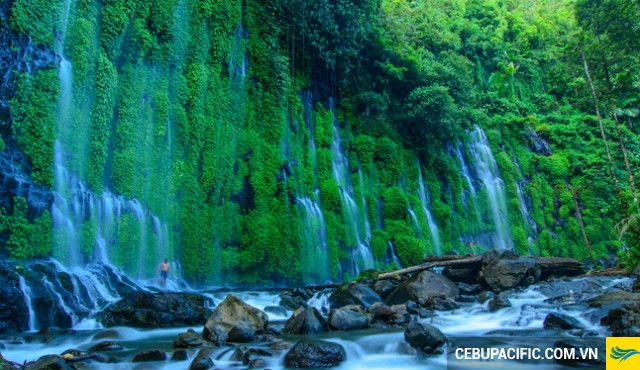 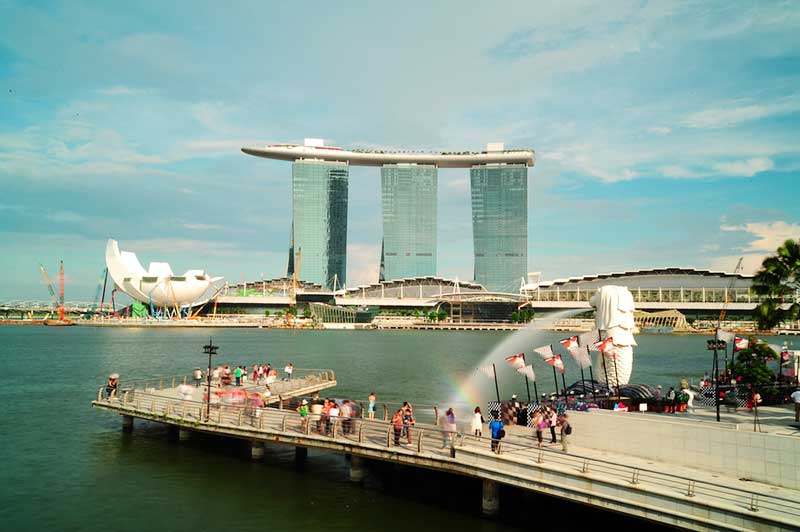 Xingapo
In-đô-nê-si-a
Ma-lay-si-a
Bru-nây
Phi-li-pin
c. Ý nghĩa của vị trí địa lí và lãnh thổ:
* Thuận lợi:
- Tạo thuận lợi để giao lưu, phát triển kinh tế.
- Thúc đẩy các ngành kinh tế biển.
- Tạo ra một nền văn hóa đa dạng, giàu bản sắc.
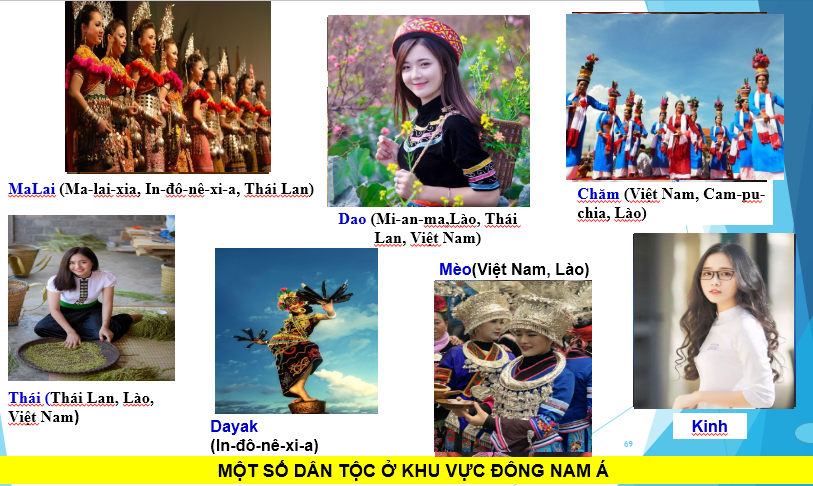 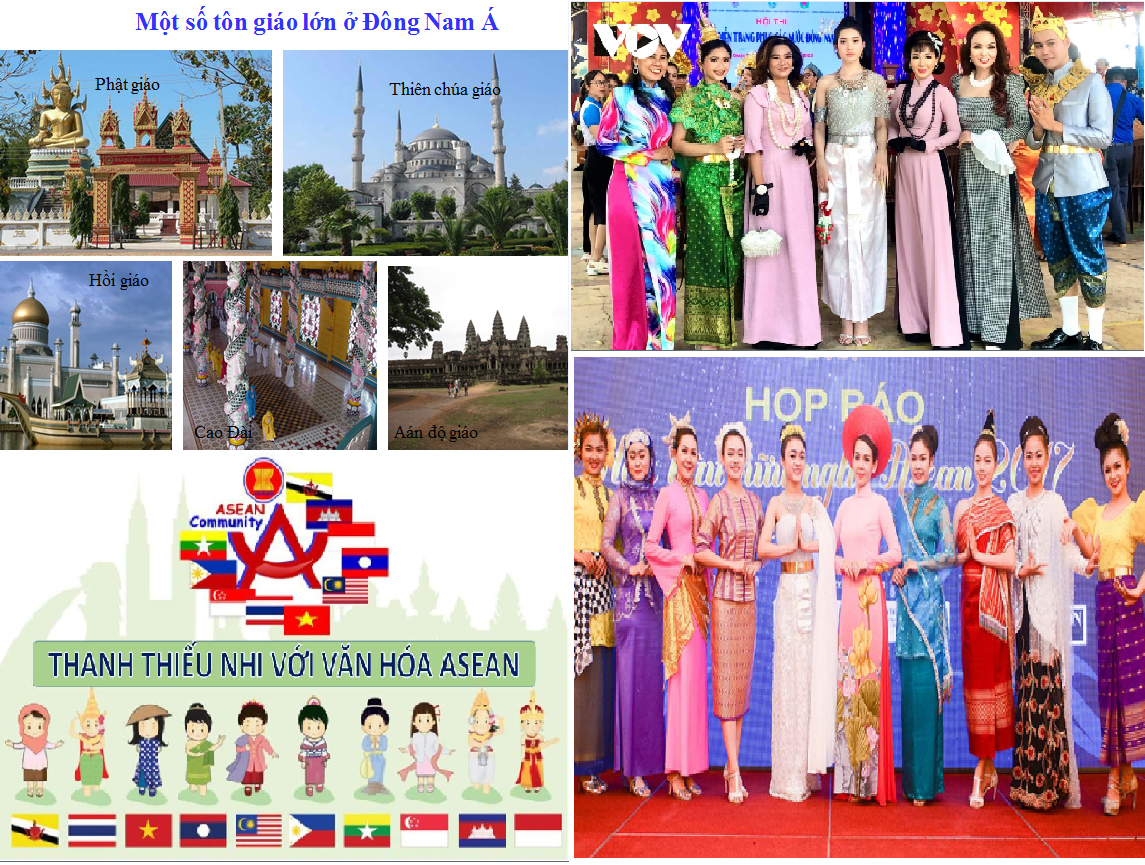 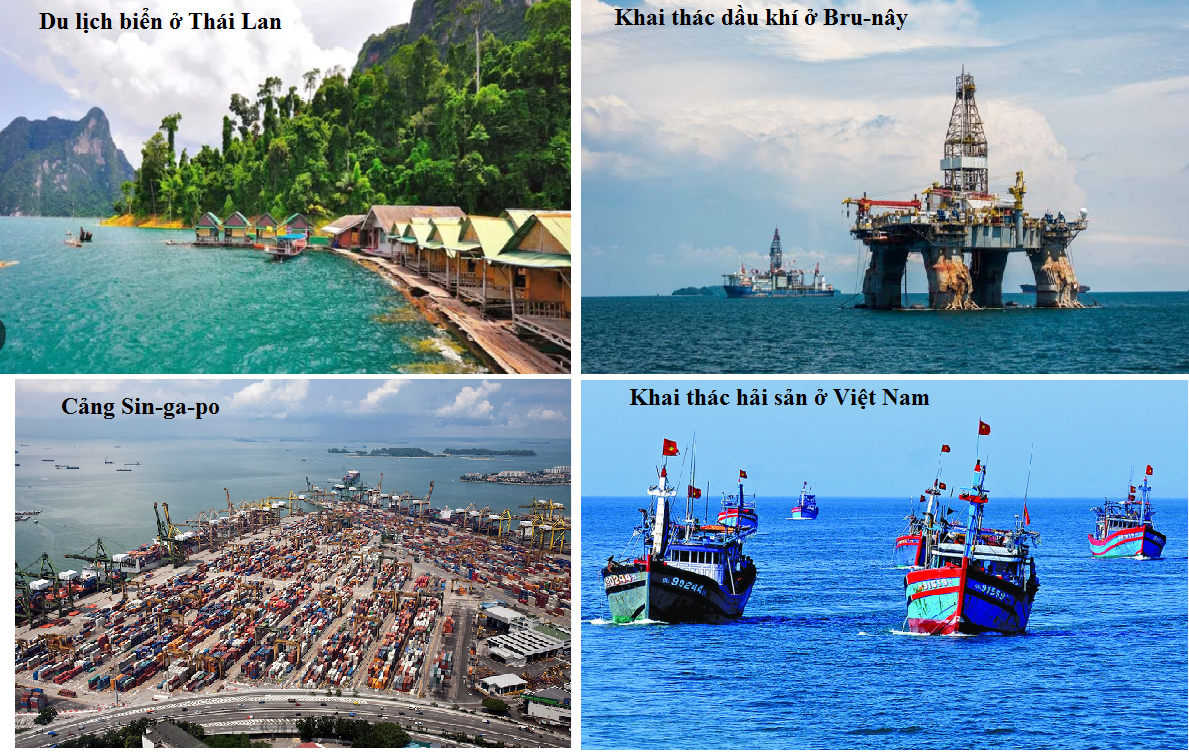 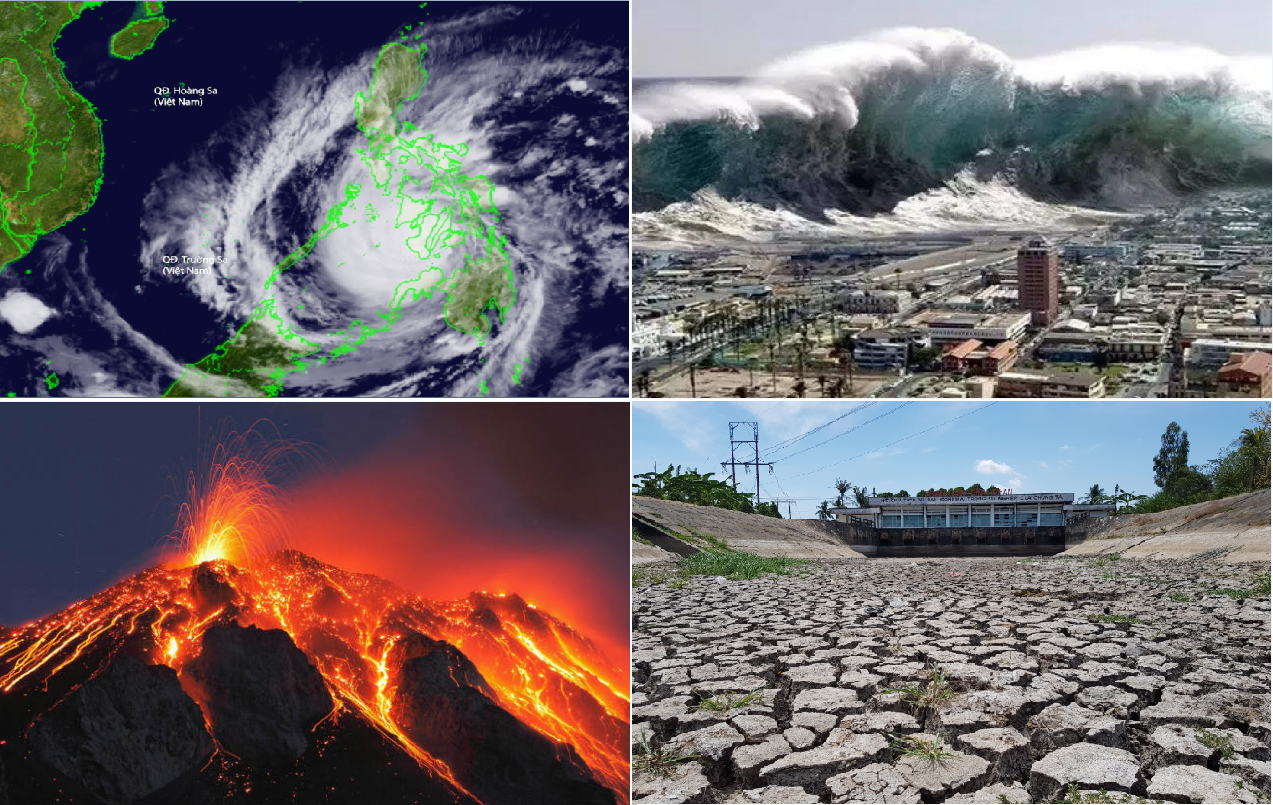 * Khó khăn: 
Nằm ở khu vực nhiều thiên tai: bão, động đất, núi lửa... => ảnh hưởng đến đời sống và sản xuất.
Câu 1: Khu vực Đông Nam Á nằm ở
A. phía đông nam châu Á.	B. giáp với Đại Tây Dương.
C. giáp lục địa Ô-xtrây-li-a.	D. phía bắc nước Nhật Bản.

Câu 2: Toàn bộ lãnh thổ của khu vực Đông Nam Á nằm hoàn toàn trong
A. khu vực xích đạo.		B. vùng nội chí tuyến.
C. khu vực gió mùa.			D. phạm vi bán cầu Bắc.
Câu 3: Khu vực Đông Nam Á không nằm ở vị trí cầu nối giữa
A. lục địa Á-Âu với lục địa Ô-xtrây-li-a.	
B. Ô-xtrây-li-a với các nước Đông Á.
C. Thái Bình Dương và Ấn Độ Dương.	
D. Thái Bình Dương và Đại Tây Dương.

Câu 4: Về tự nhiên, có thể xem Đông Nam Á gồm hai bộ phận.
A. lục địa và biển đảo.		B. đảo và quần đảo.	
C. lục địa và biển.		   D. biển và các đảo.
Câu 5: Phát biểu nào sau đây không đúng về Đông Nam Á?
A. Là nơi giao thoa giữa các nền văn hóa lớn.	
B. Là nơi các cường quốc muốn gây ảnh hưởng.
C. Vị trí cầu nối lục địa Á - Âu và Ô-xtrây-li-a.	
D. Nằm ở trên vành đai lửa Thái Bình Dương.
2. Điều kiện tự nhiên và tài nguyên thiên nhiên
Hoạt động nhóm, giáo viên phát phiếu học tập
Nhóm 2
Nhóm 4
Nhóm 5
Nhóm 6
Nhóm 3
Nhóm 1
Địa hình, đất
Biển
Sinh vật
Khoáng sản
Sông, hồ
Khí hậu
a. Địa hình, đất:
Địa hình đa dạng, gồm: 
- Đồi núi chiếm diện tích lớn (ĐNA lục địa, ĐNA biển đảo)  Đất feralit chủ yếu.
- Đồng bằng: đồng bằng châu thổ (ĐNA lục địa )  đất phù sa màu mỡ; đồng bằng ven biển  đất cát pha.
- Bờ biển đa dạng: vũng, vịnh, đầm, phả, bãi cát,...
- Thuận lợi:
- Khó khăn:
ĐỊA HÌNH
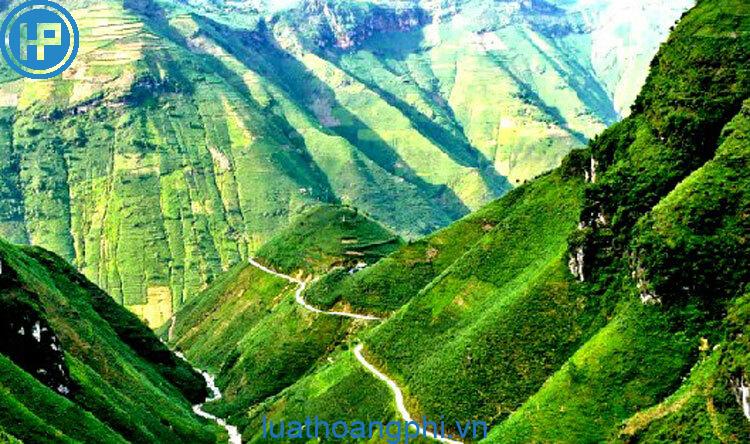 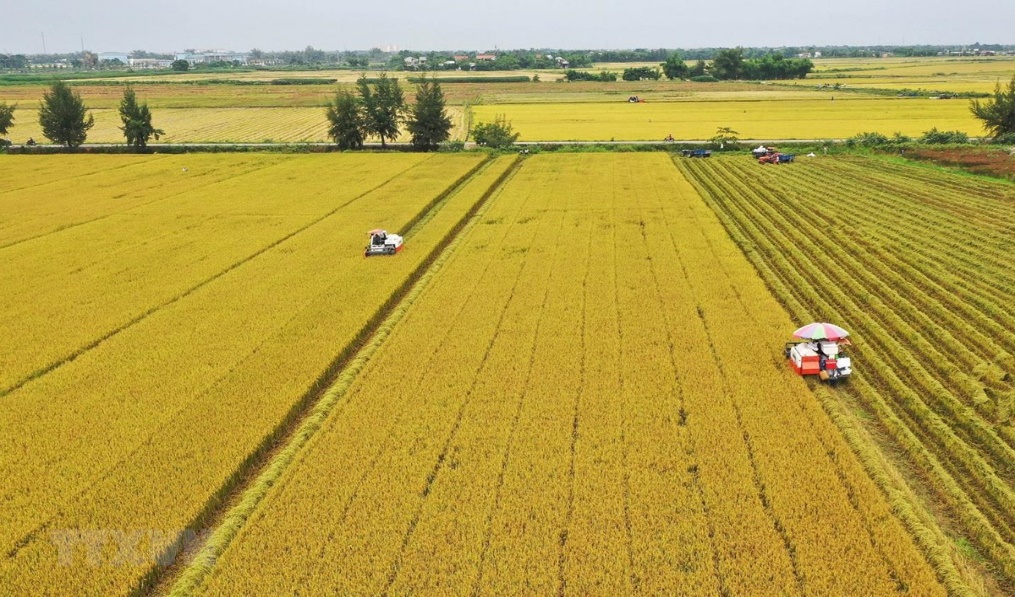 Đồng bằng
Núi cao
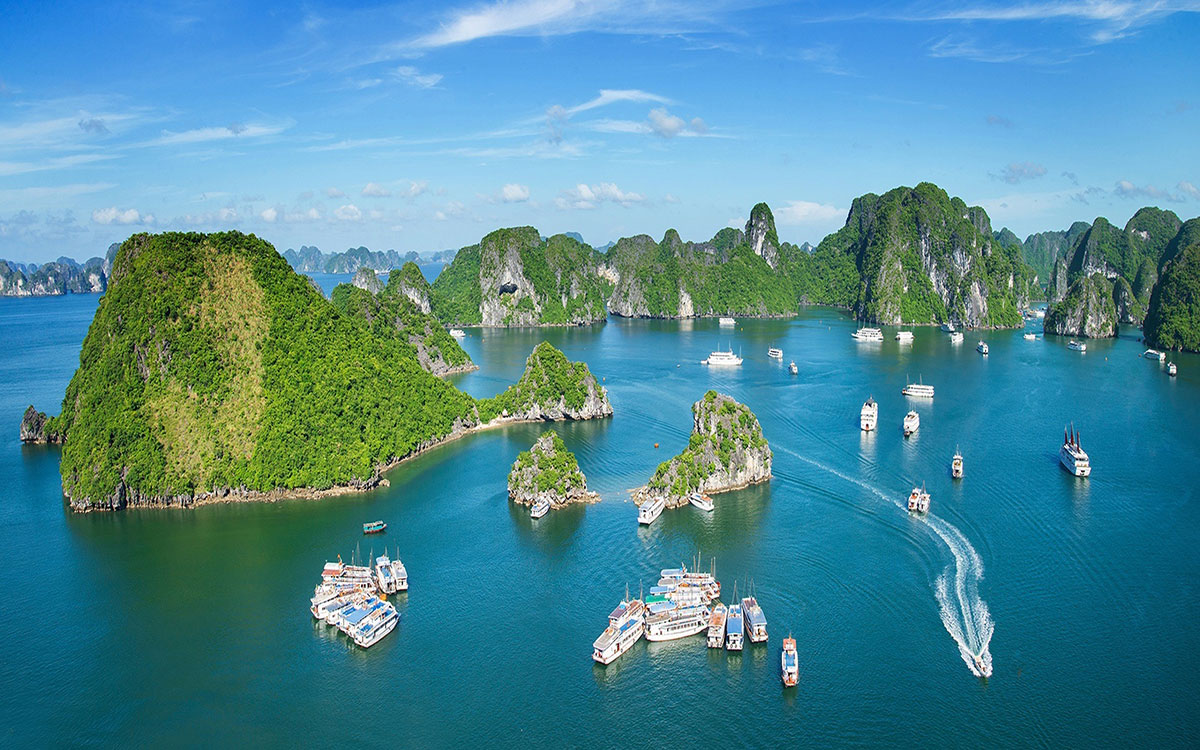 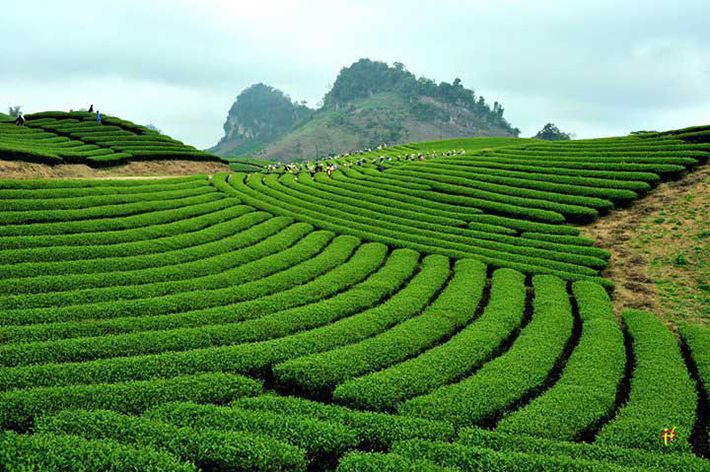 Cao nguyên
Ven biển
ĐẤT
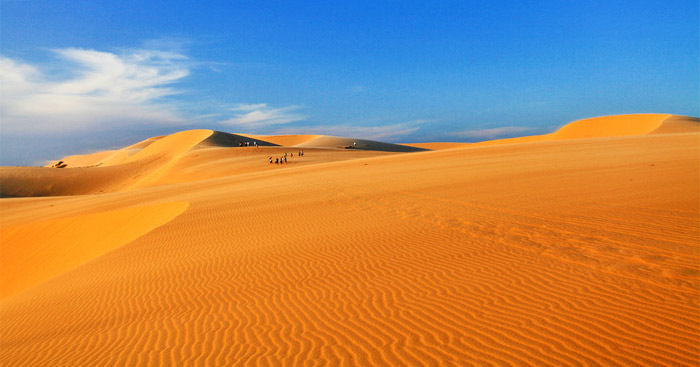 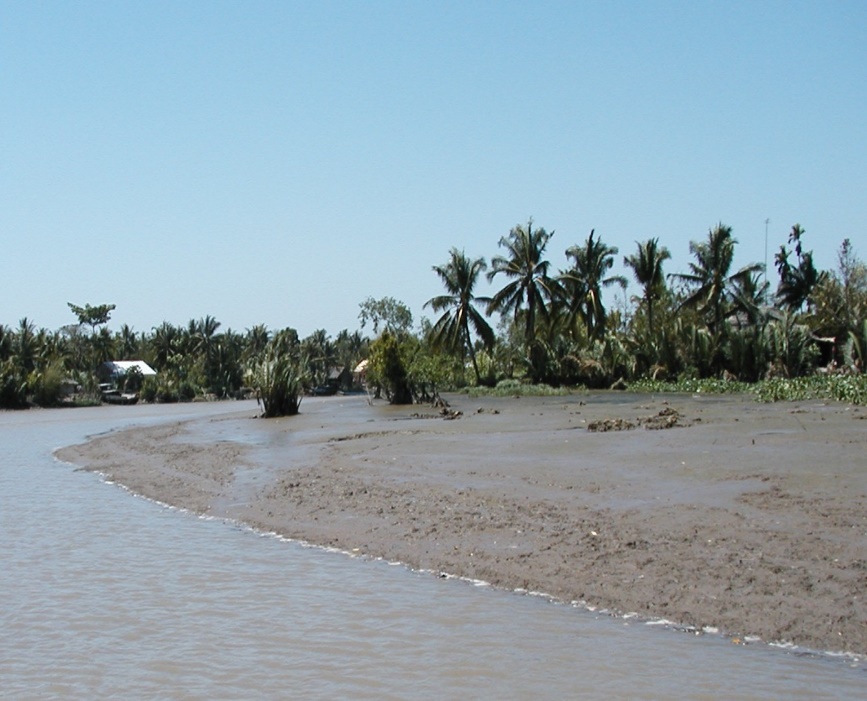 Đất cát
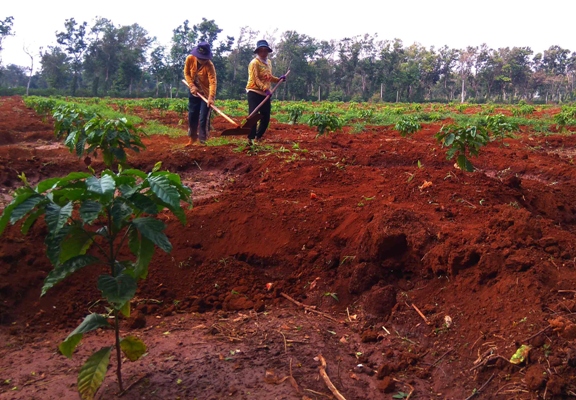 Đất phù sa
Đất feralit
b. Khí hậu
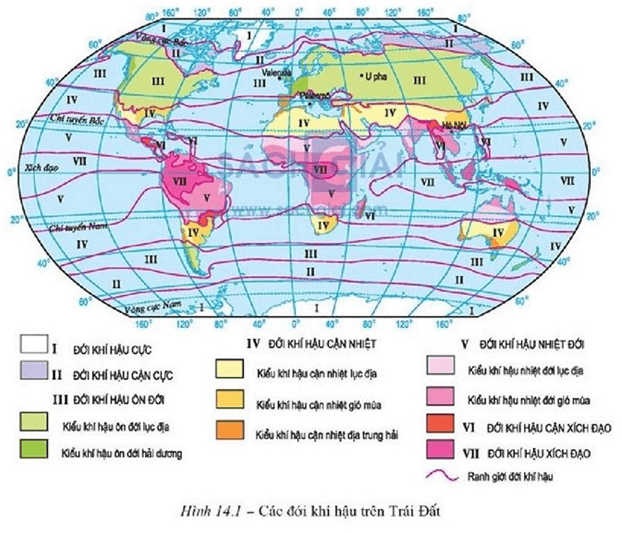 b. Khí hậu:
 - Phân hóa đa dạng: Cận nhiệt, nhiệt đới gió mùa, cận xích đạo, xích đạo…
- Vùng núi cao có khí hậu cận nhiệt và ôn đới (phía bắc Mi-an-ma và Việt Nam có mùa đông lạnh).
- Nhiệt độ TB năm cao, lượng mưa và độ ẩm lớn.
- Ảnh hưởng
+ Thuận lợi phát triển nền nông nghiệp nhiệt đới, đa dạng sản phẩm; tạo điều kiện cho rừng nhiệt đới phát triển quanh năm.
+ Thiên tai như: bão, lũ lụt, hạn hán,...
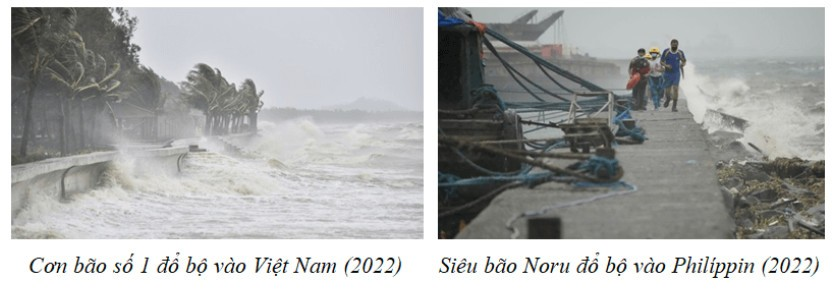 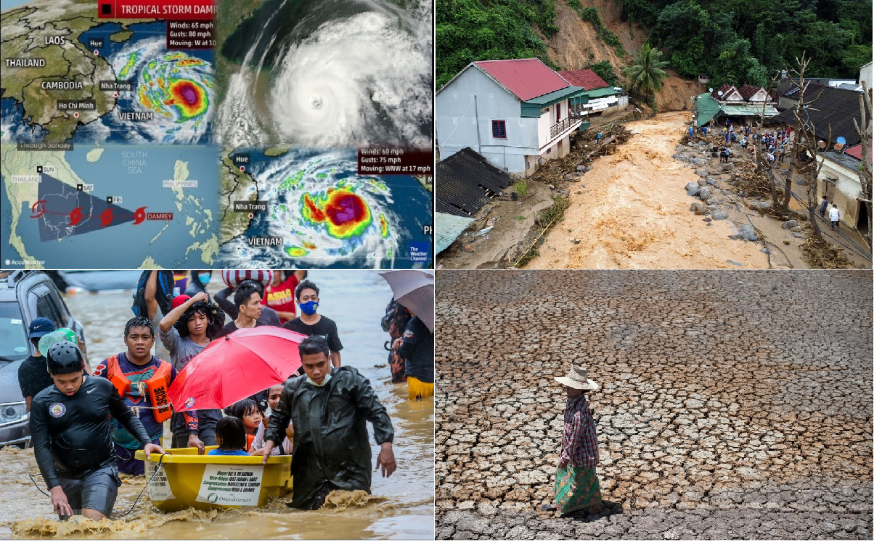 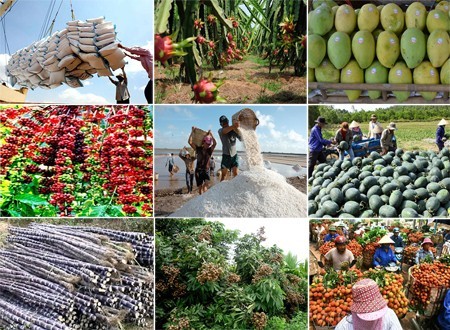 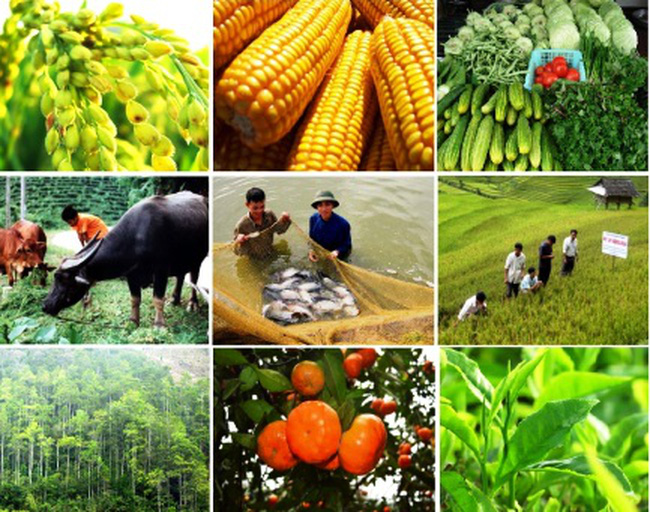 c. Sông, hồ
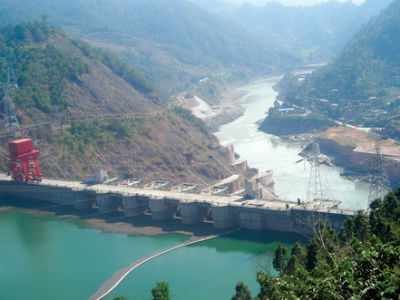 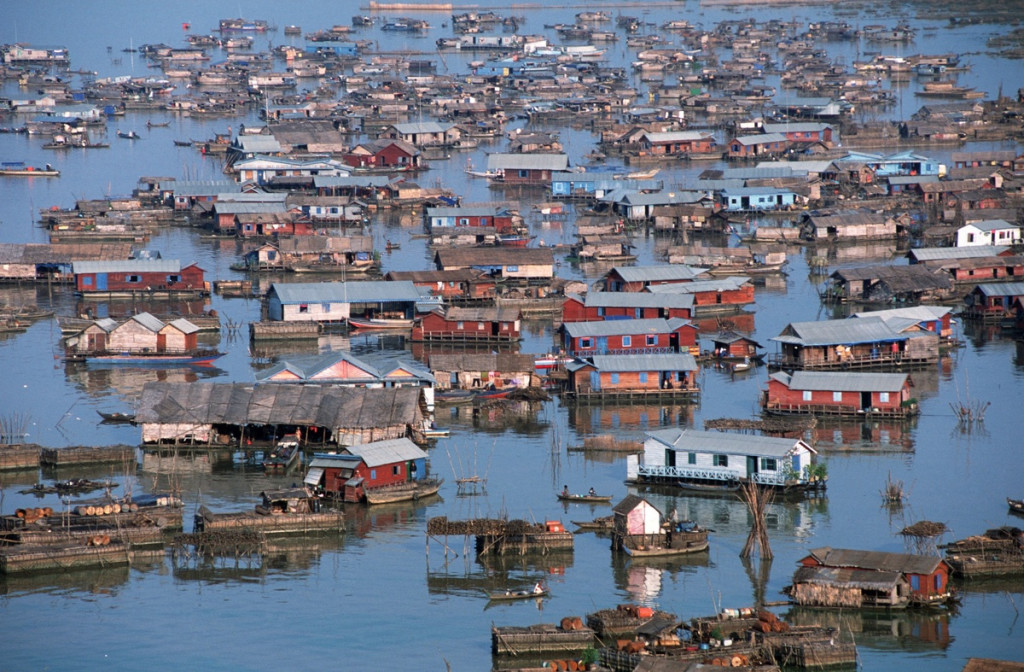 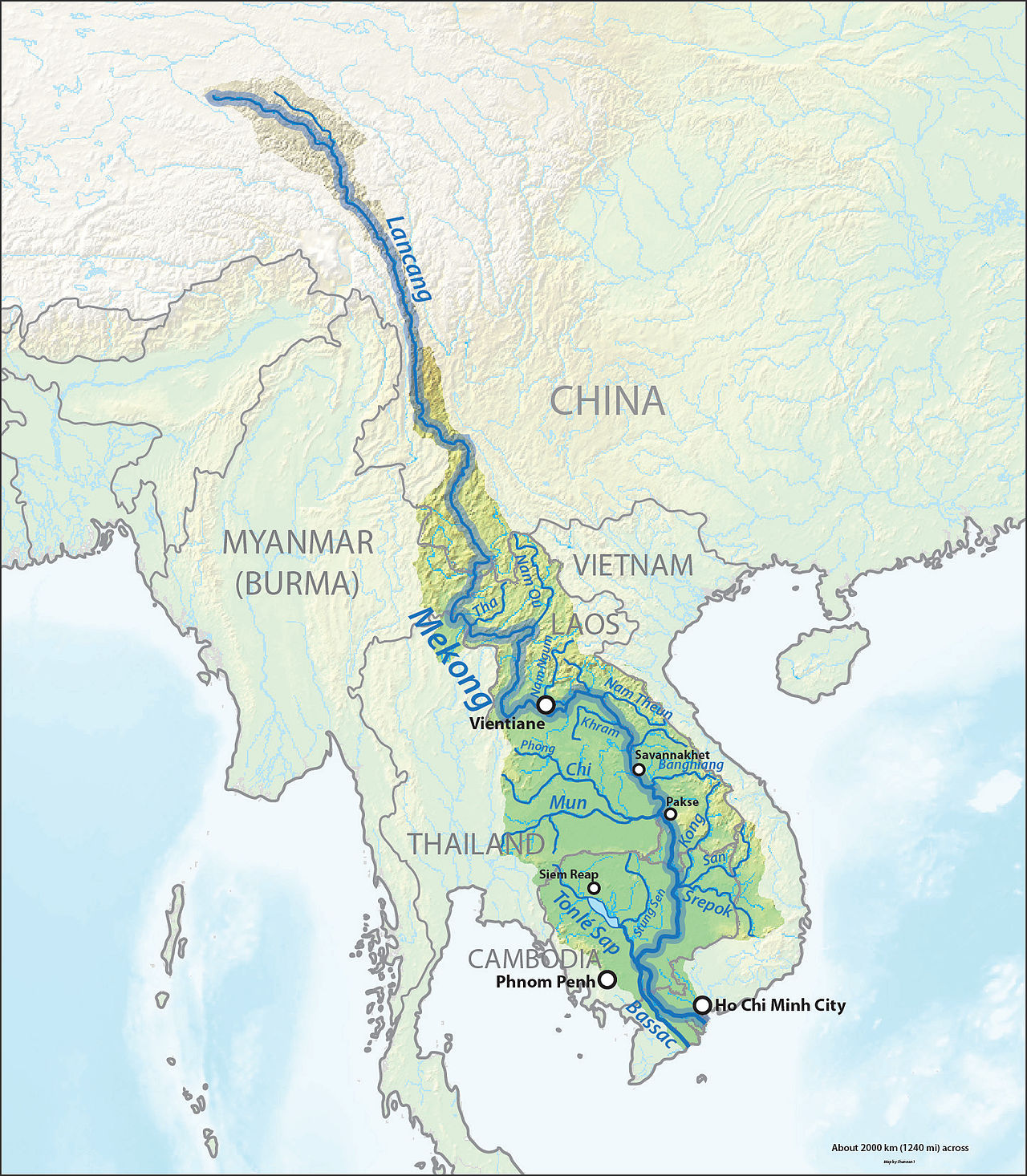 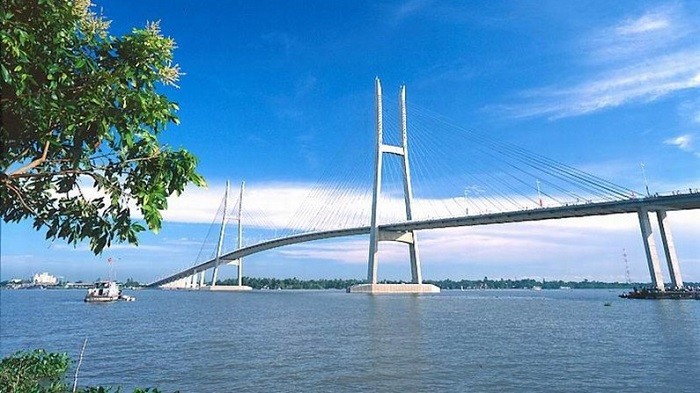 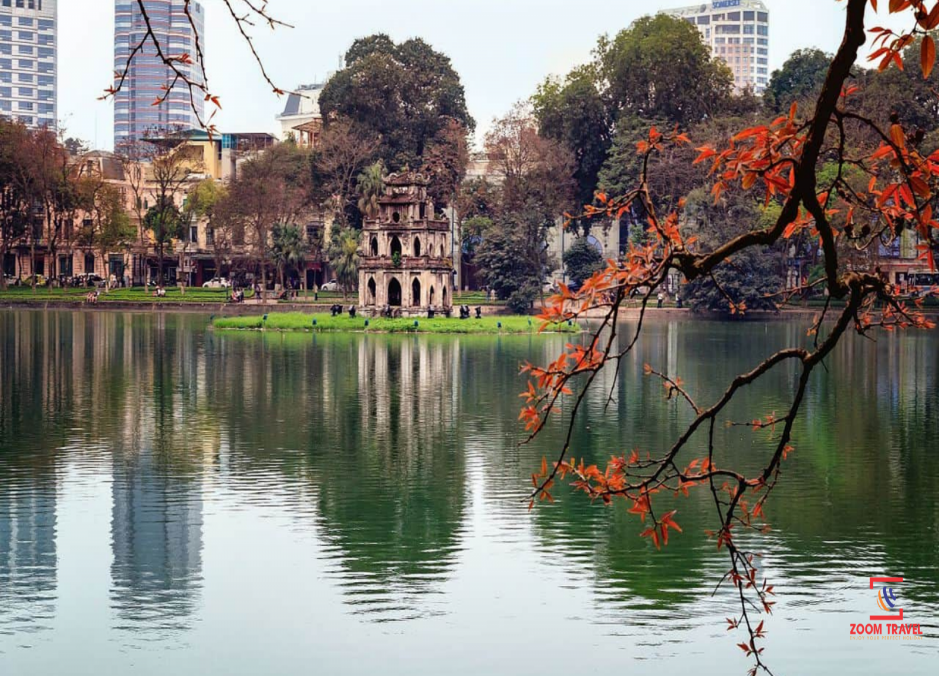 c) Sông, hồ:
- Đặc điểm
+ Mạng lưới sông ngòi dày đặc, nhiều nước, giàu phù sa, chế độ nước sông theo mùa. 
+ Các sông lớn như: sông Mê Công, sông Hồng, sông Mê Nam,...
+ Đông Nam Á có nhiều hồ: Biển Hồ ở Cam-pu-chia…
- Ảnh hưởng
+ Thuận lợi để phát triển giao thông đường thuỷ, đánh bắt nuôi trồng thuỷ sản, tạo cảnh quan cho du lịch. 
+ Các sông ở miền núi có giá trị thủy điện. 
+ Hồ còn có vai trò điều tiết nước, hạn chế lũ lụt cho vùng đồng bằng. 
+ Tuy nhiên, vào mùa mưa, sông thường xuyên gây lũ lụt, gây hậu quả cho đời sống và sản xuất.
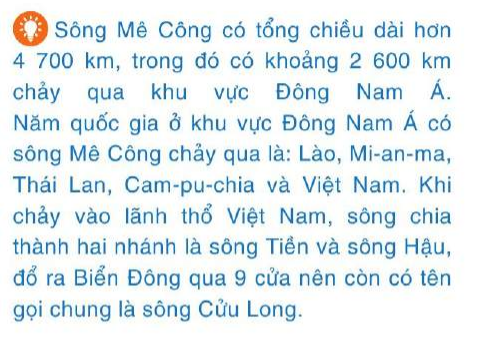 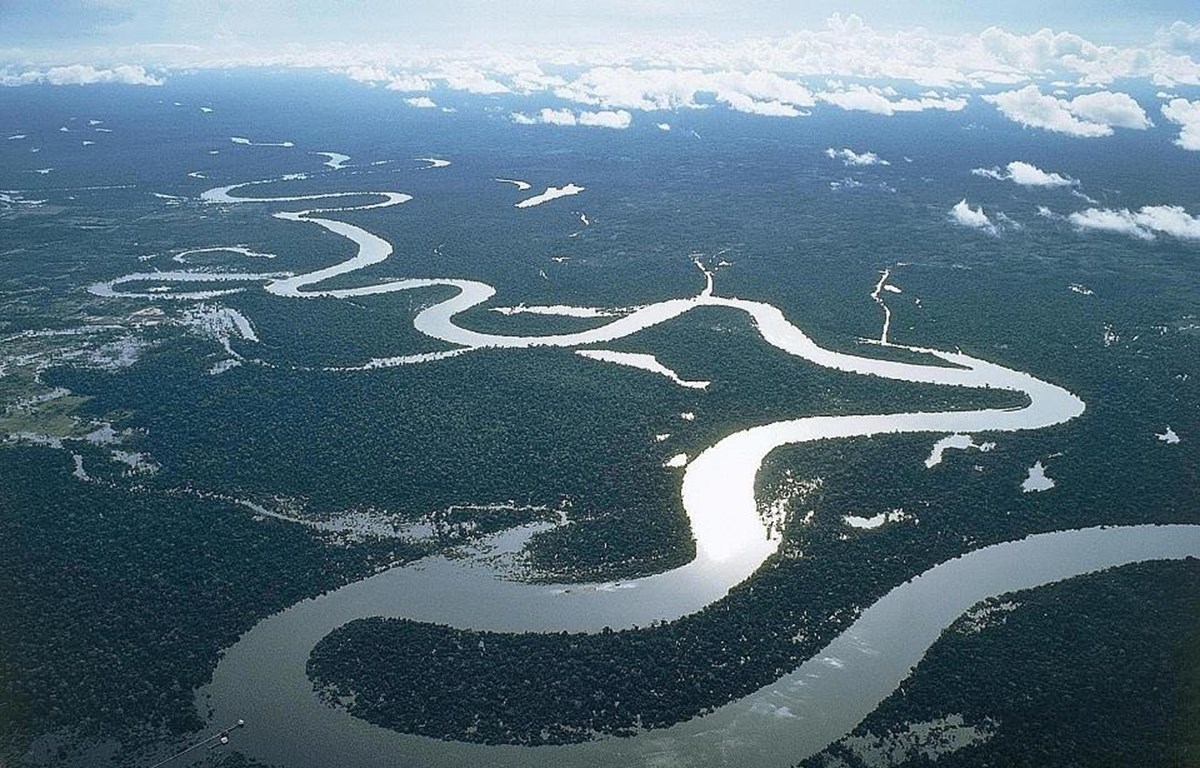 d. Biển
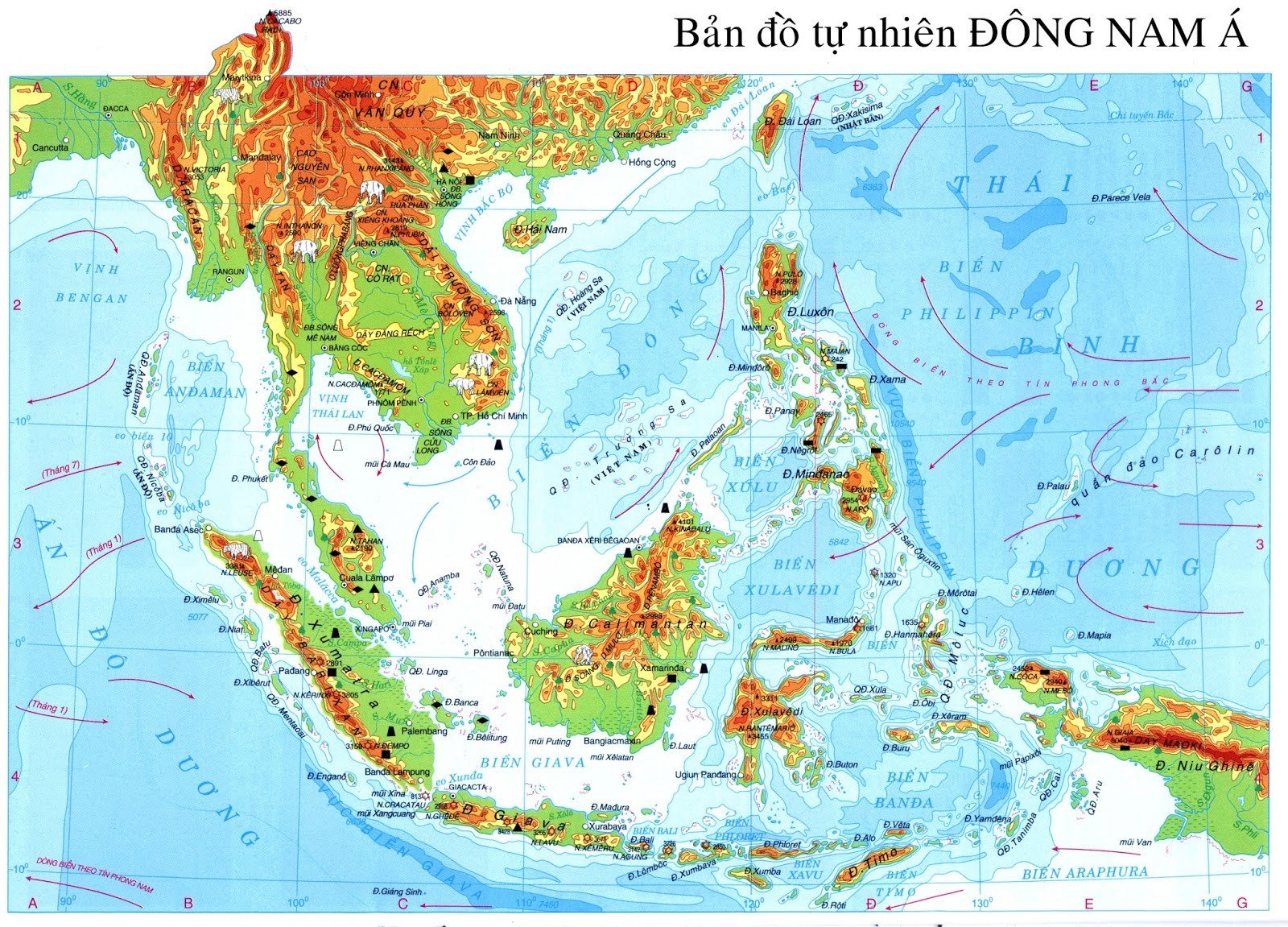 Nha Trang– Việt Nam
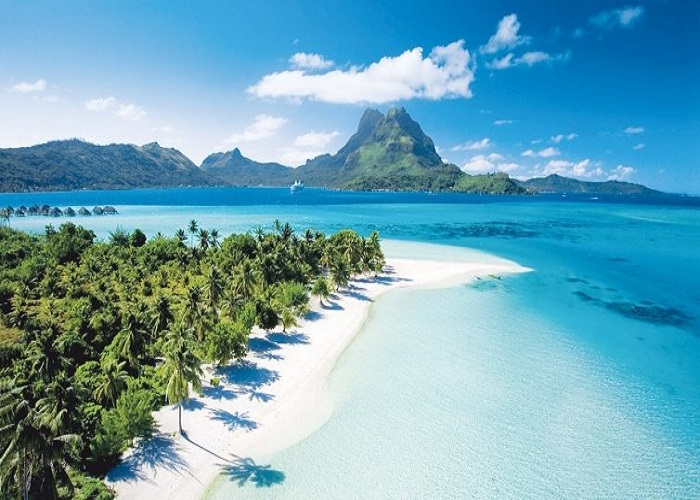 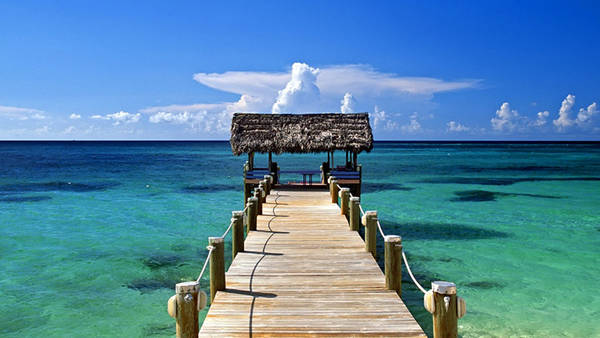 Đảo Boracay– Philippines
Quần đảo Similan – Thái Lan
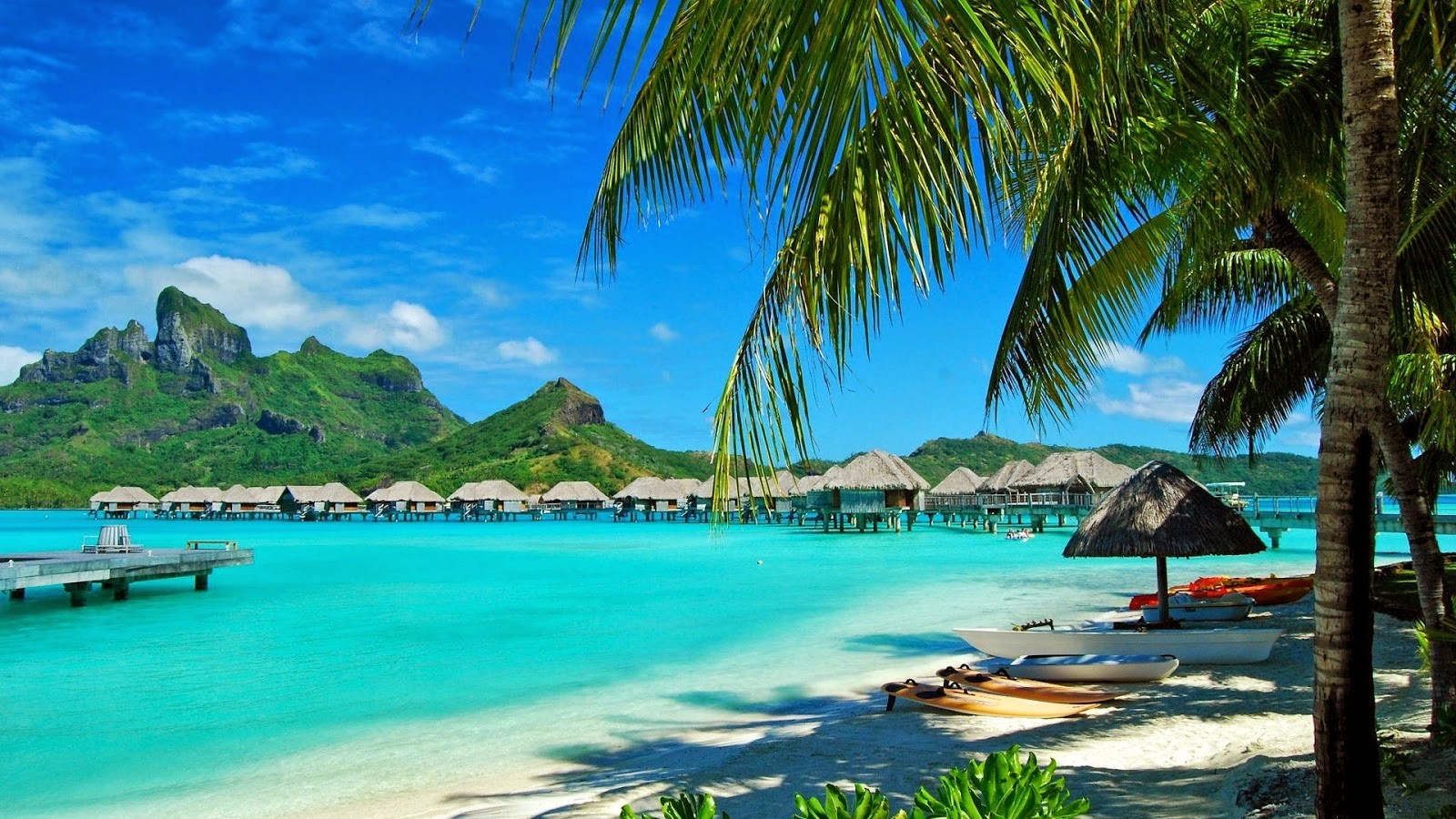 Phú Quốc – Việt Nam
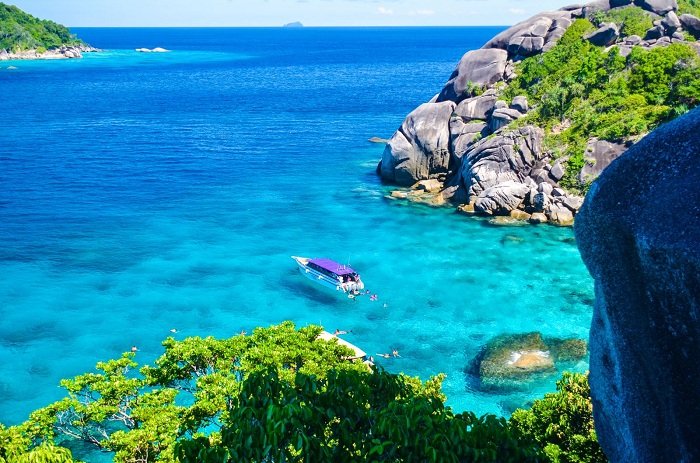 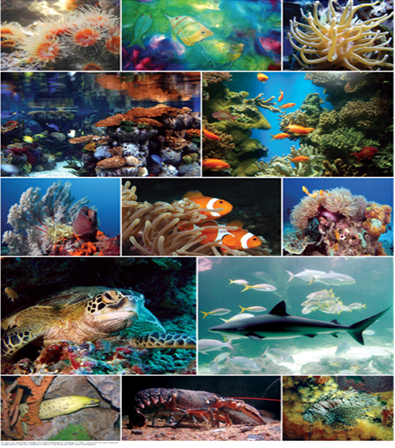 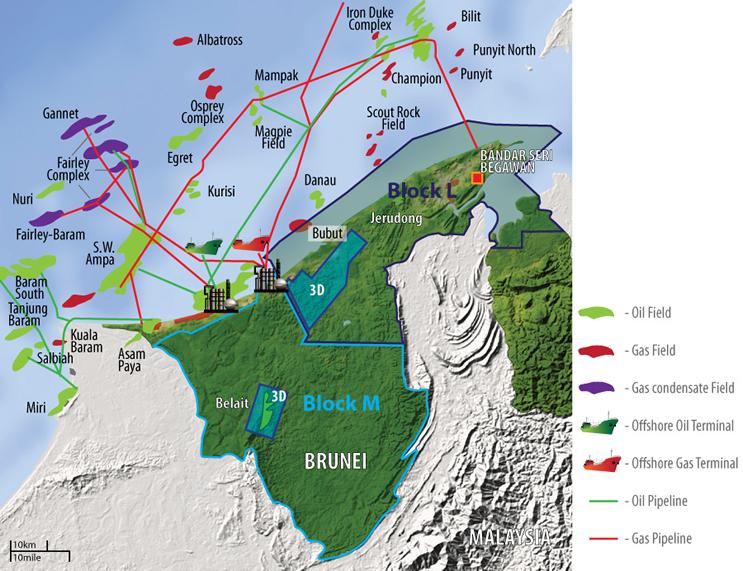 Tài nguyên dầu khí trên biển Bru-nây
d) Biển:
- Đặc điểm: Vùng biển rộng, nhiều ngư trường lớn, nhiều bãi biển đẹp, có nguồn khoáng sản và sinh vật biển phong phú,...
- Ảnh hưởng:
+ Thuận lợi phát triển giao thông đường biển, xây dựng các hải cảng, các trung tâm du lịch, đánh bắt và nuôi trồng thuỷ sản, khai thác muối....
+ Biển còn cung cấp nguồn năng lượng rất lớn từ thuỷ triều, sức gió.
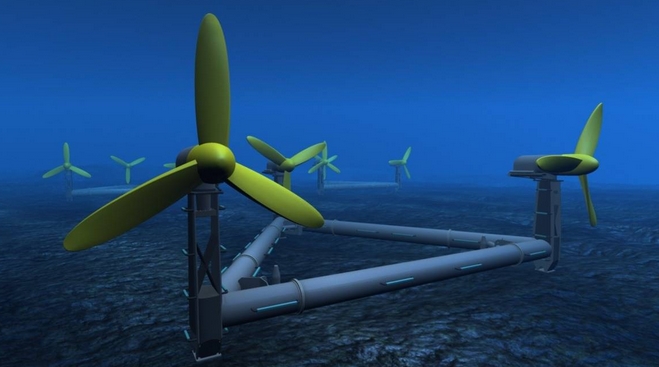 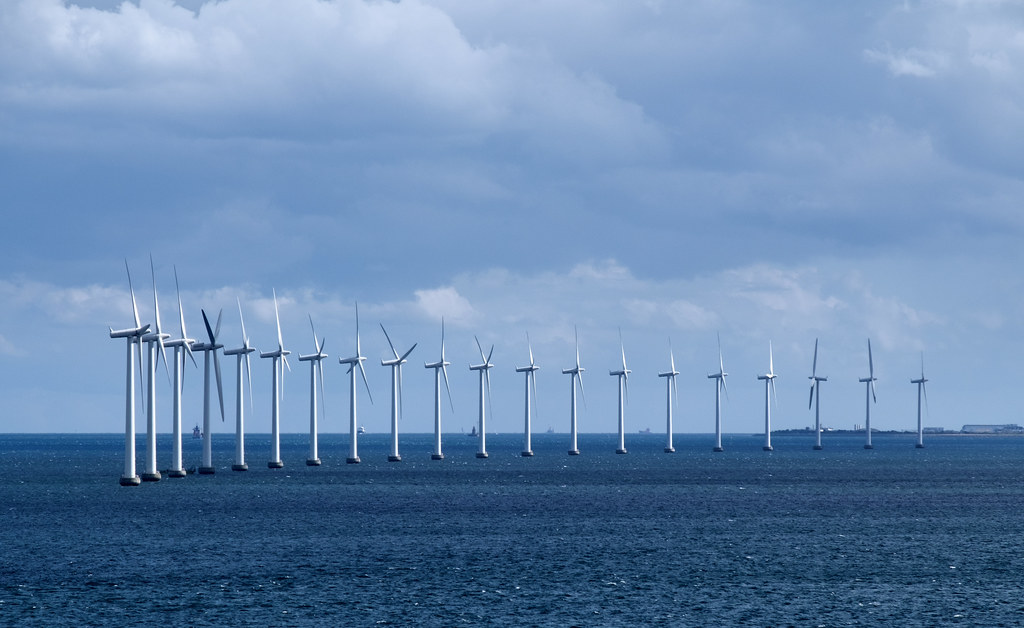 Điện gió – Phi-lip-pin
Năng lượng thủy triều
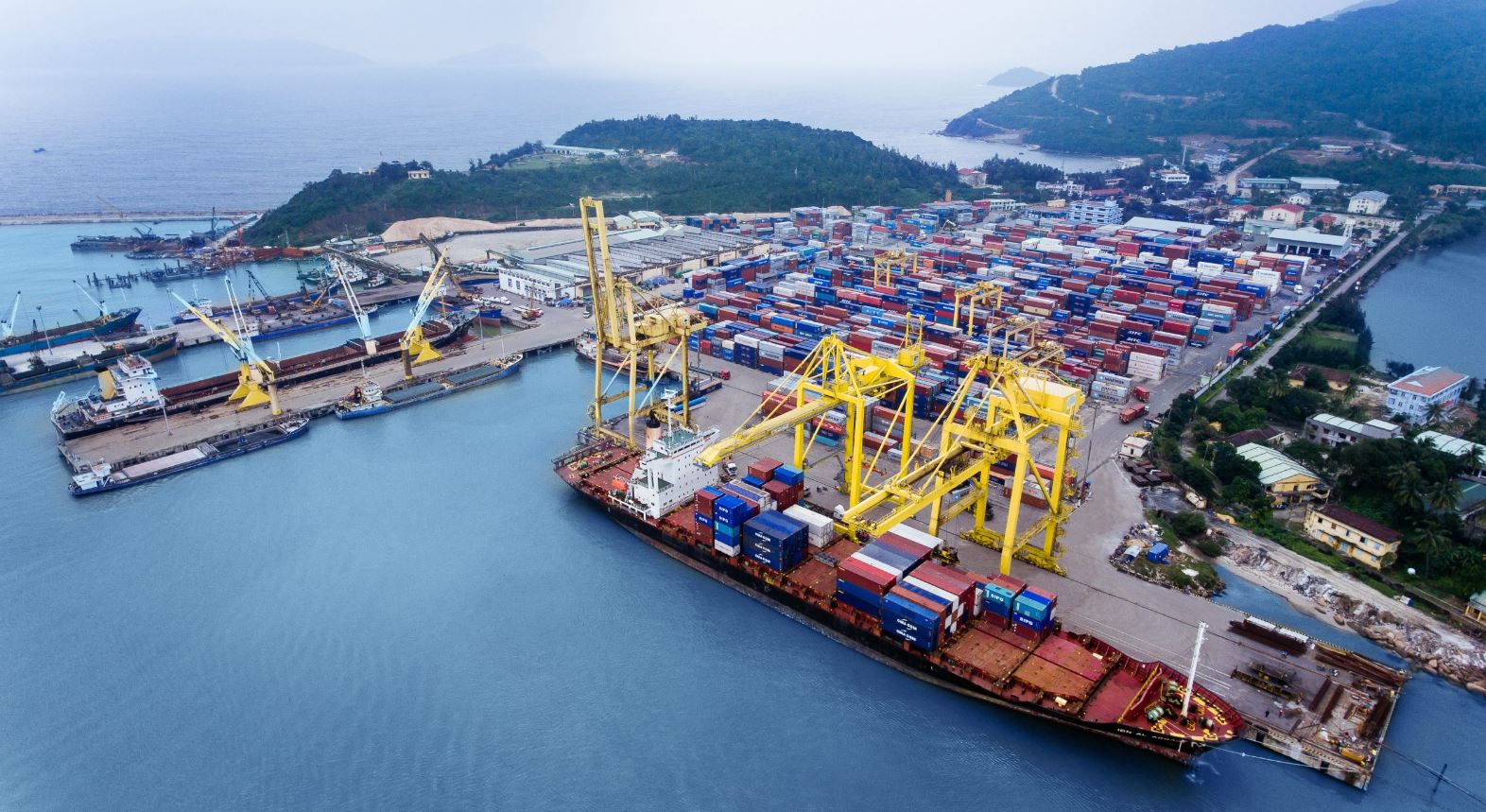 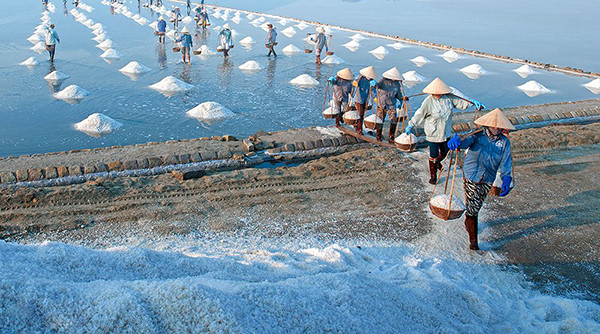 Cảng Sài Gòn
Sản xuất muối
Ô nhiễm môi trường biển
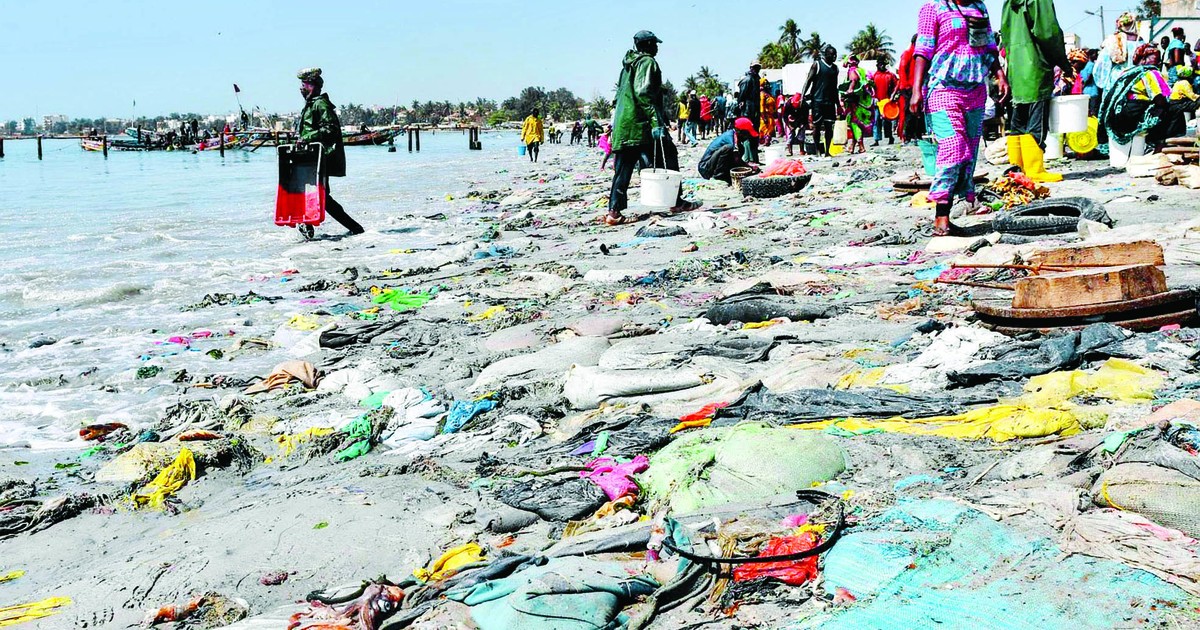 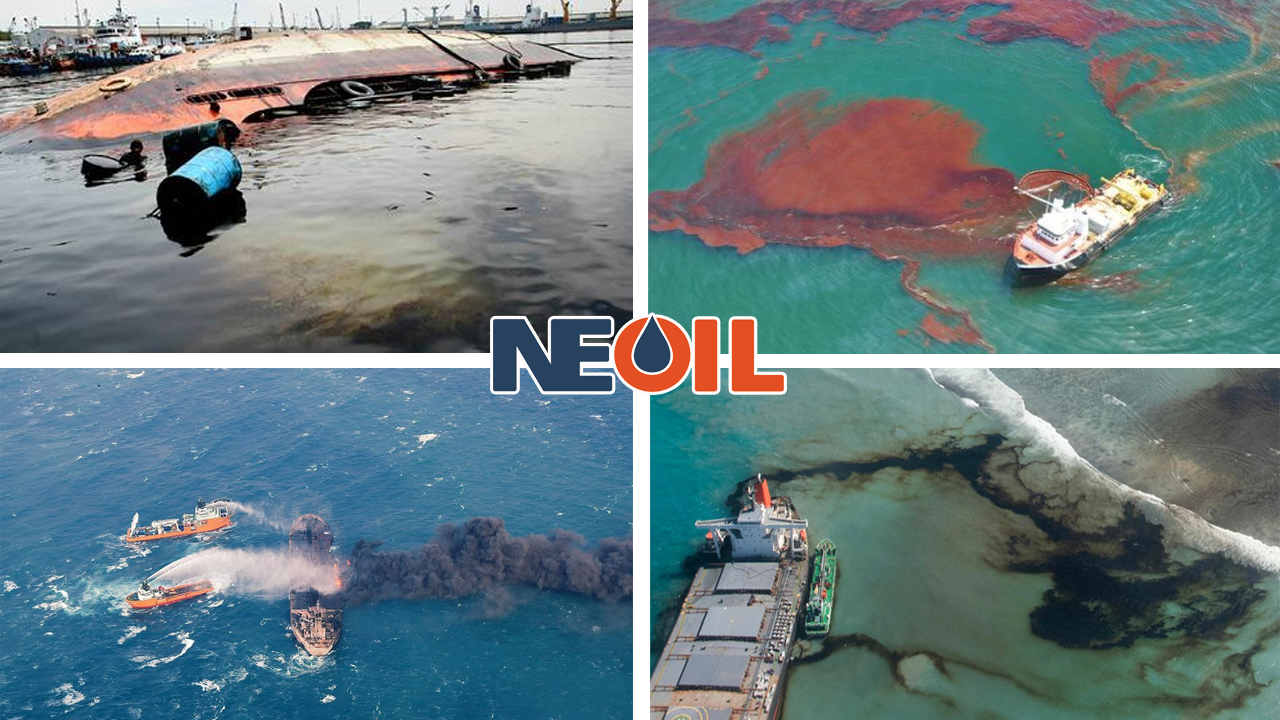 Tranh chấp chủ quyền trên biển
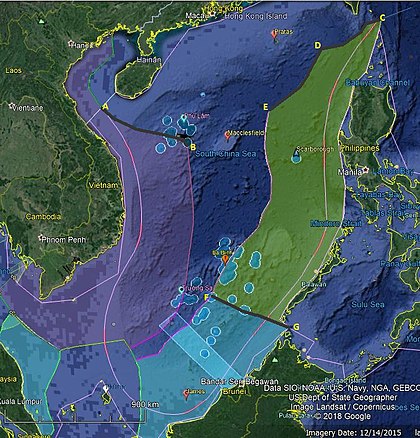 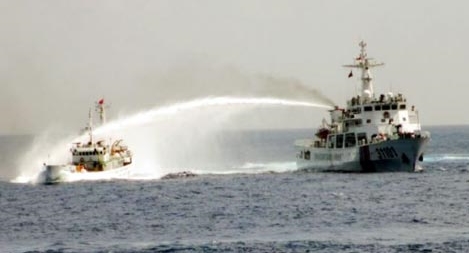 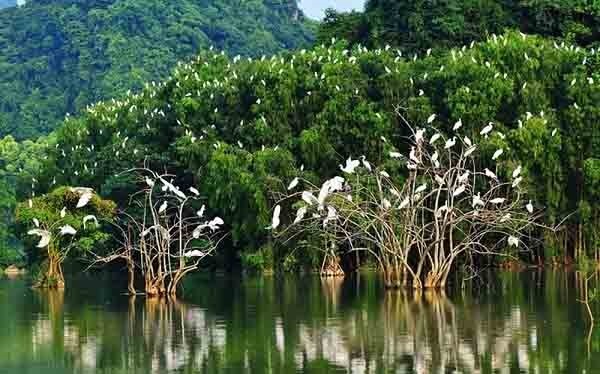 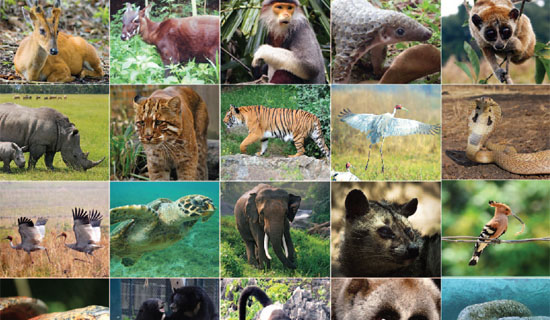 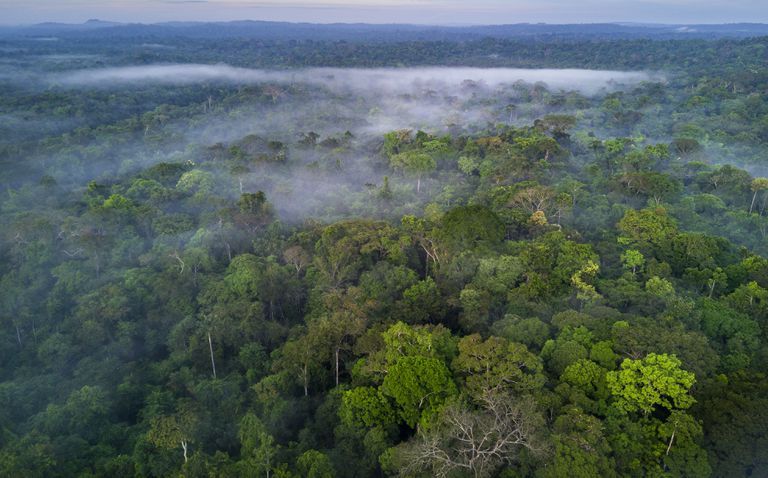 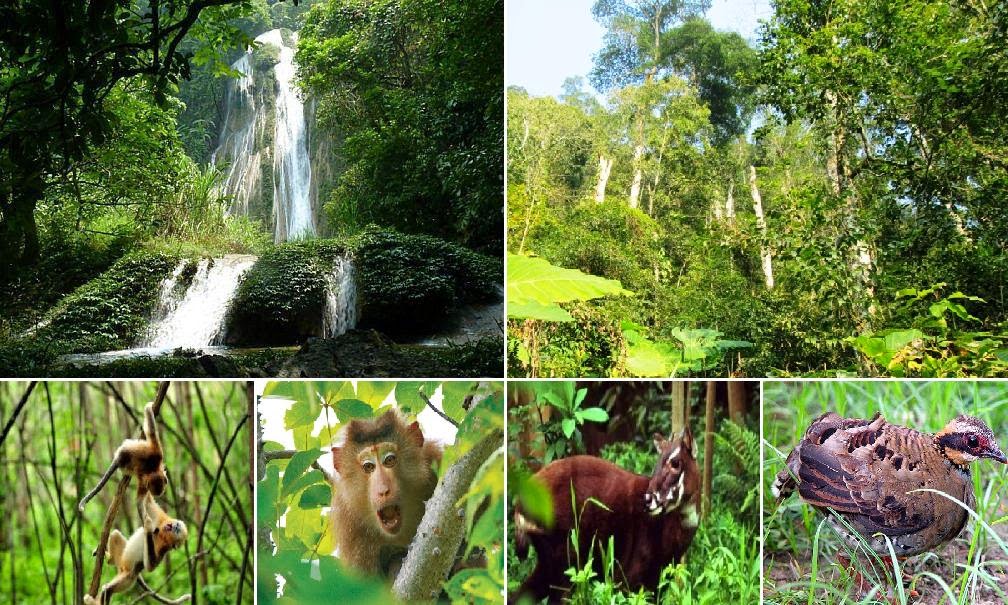 Tính đa dạng sinh học cao
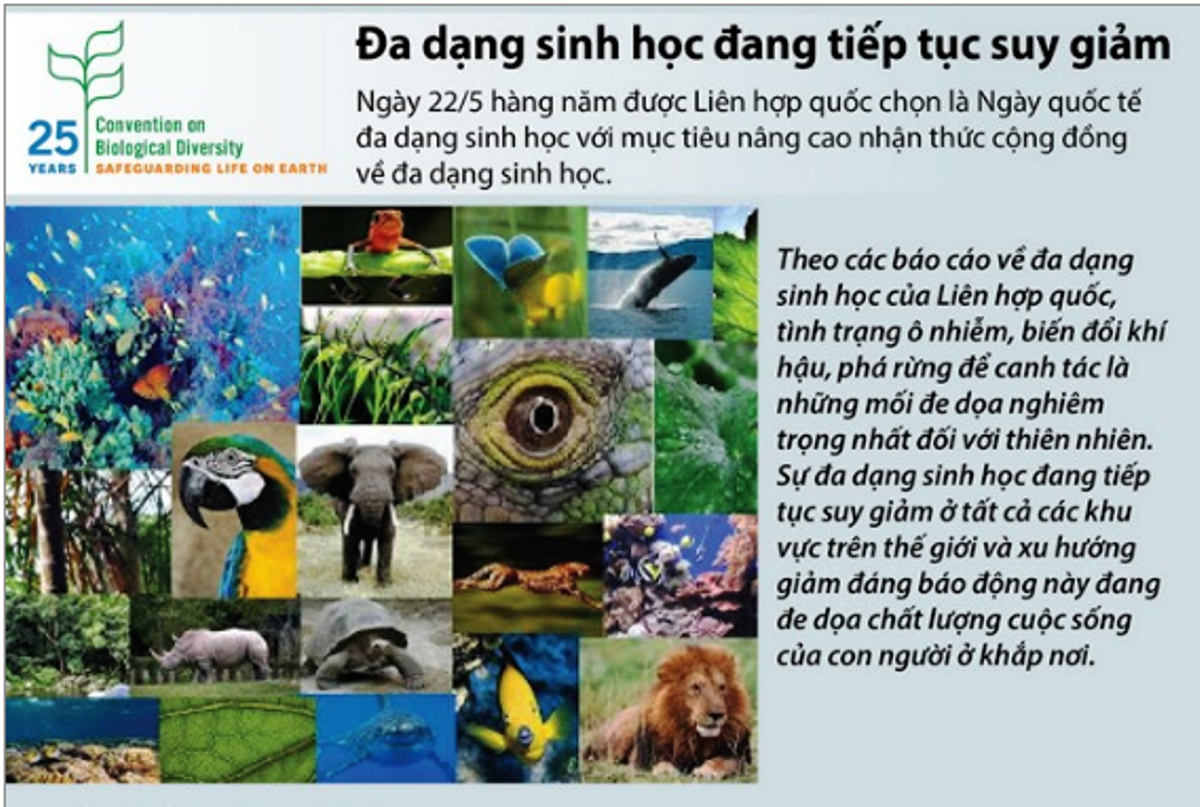 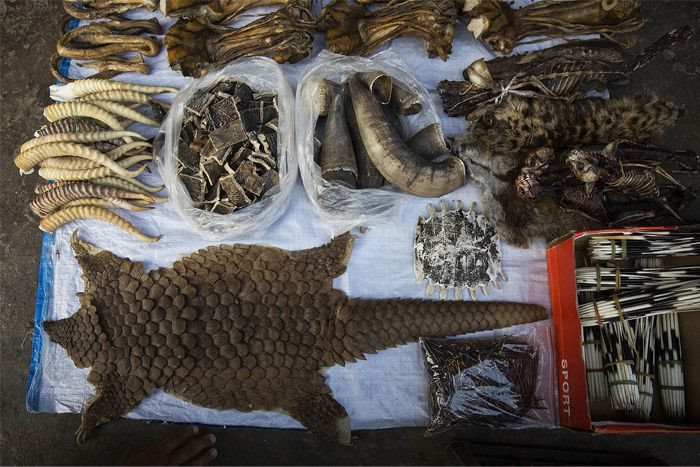 Tính đa dạng sinh học đang bị suy giảm
e) Sinh vật:
- Đặc điểm:
+ Phong phú và đa dạng. 
+ Diện tích rừng lớn, khoảng 2 triệu km2 (năm 2020), phân bố ở: In-đô-nê-xi-a, Ma-lai-xi-a, Mi-an-ma,... 
+ Rừng mưa nhiệt đới và rừng nhiệt đới ẩm  đa dạng sinh học, thành phần loài.
- Ảnh hưởng:
+ Thuận lợi khai thác và chế biến lâm sản, du lịch; ngoài ra, rừng ngập mặn ven biển còn nuôi trồng thuỷ sản. 
+ Tuy nhiên, để phát triển kinh tế bền vững cần phải chú ý tới bảo vệ môi trường và đảm bảo đa dạng sinh học.
g) Khoáng sản:
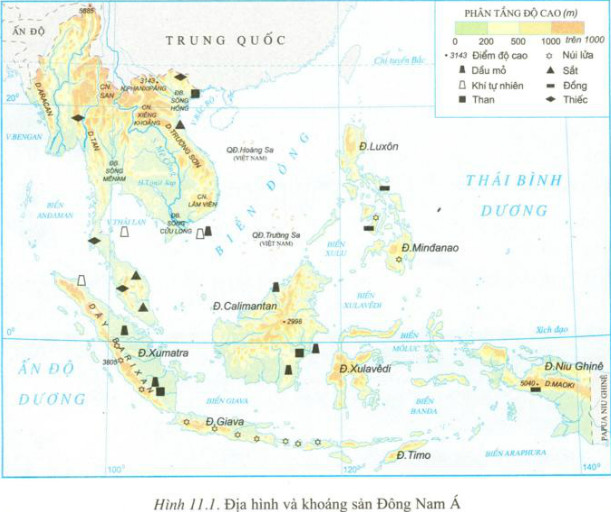 g) Khoáng sản:
- Đặc điểm: Phong phú, đa dạng, có giá trị như: 
+ Thiếc: In-đô-nê-xi-a, Thái Lan, Việt Nam…;
+ Đồng: Phi-líp-pin, In-đô-nê-xi-a, Ma-lai-xi-a…
+ Dầu mỏ, khí đốt và than: In-đô-nê-xi-a, Mi-an-ma, Bru-nây, Việt Nam,... 
- Ảnh hưởng: Thúc đẩy sự phát triển của các ngành công nghiệp và xuất khẩu.
[Speaker Notes: Thiếc:  70% TRỮ LƯỢNG CỦA TG]
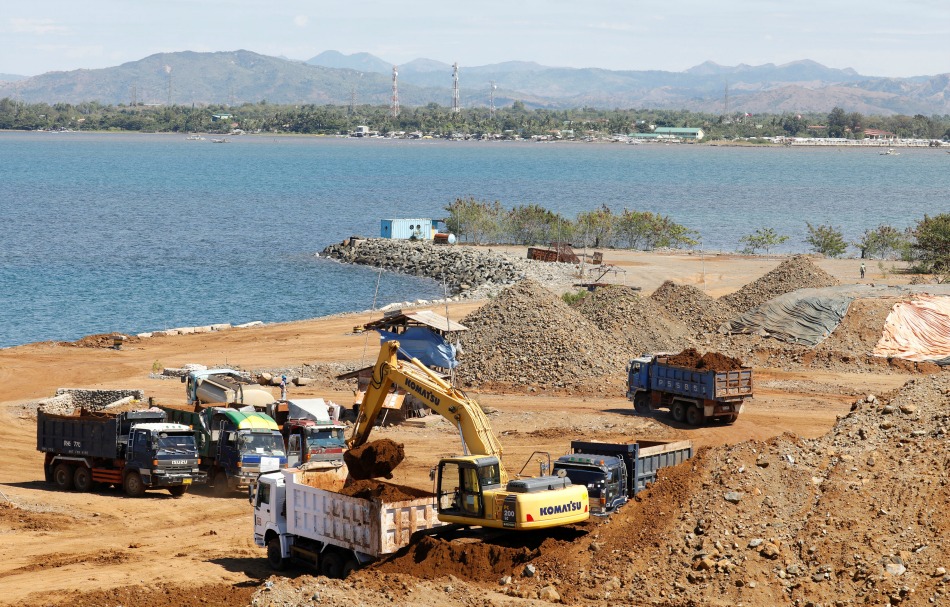 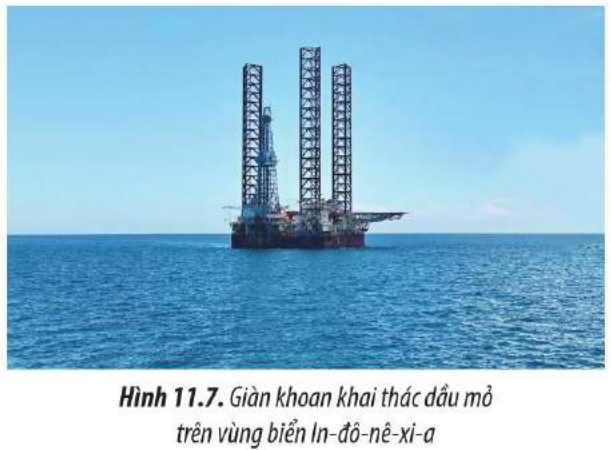 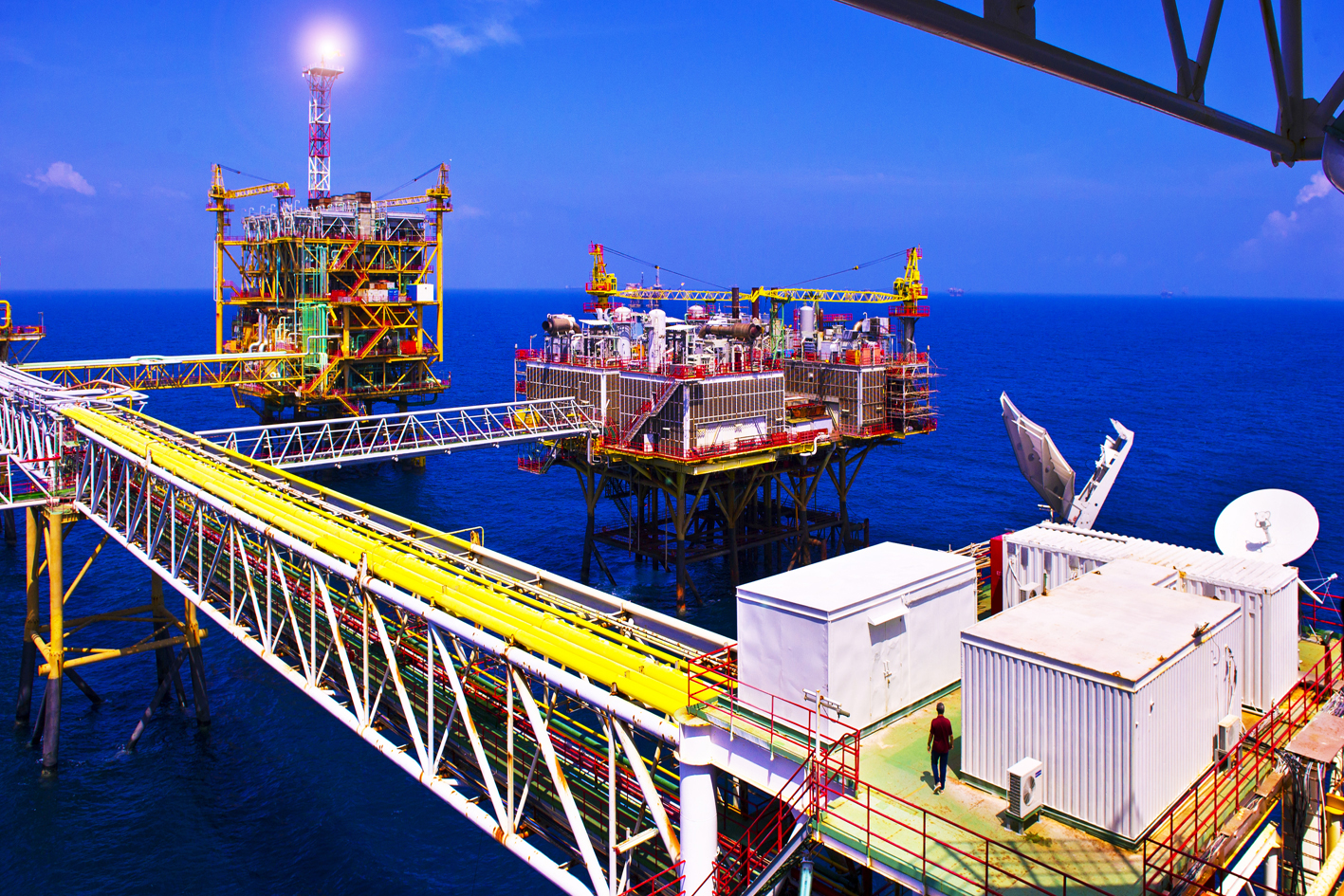 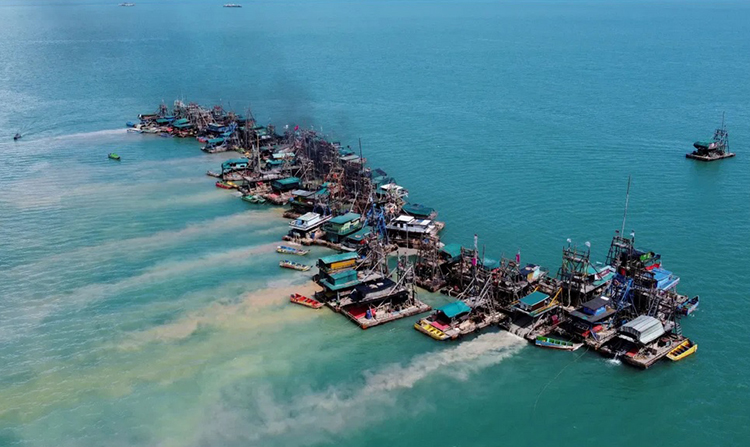 Khai thác đồng ở Phi-li-pin
Khai thác dầu khí ở Việt Nam
Khai thác thiếc trên biển ở In-đô-nê-xi-a
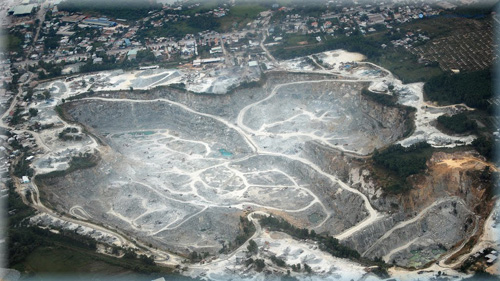 Tác động của khai thác khoáng sản đến môi trường ở các nước ĐNA